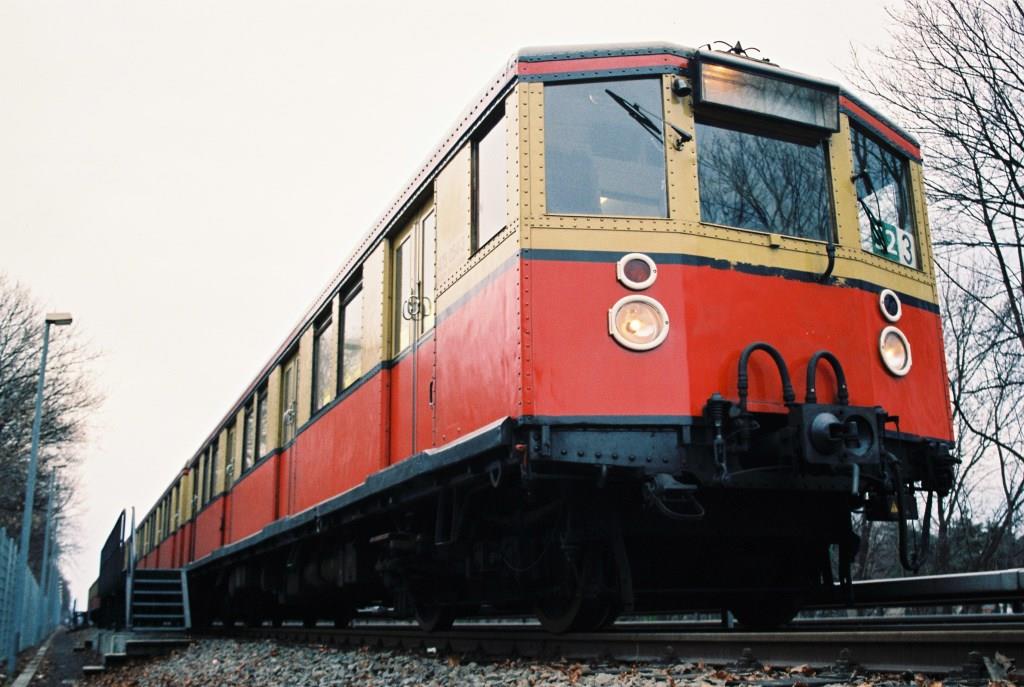 Mario Walinowski
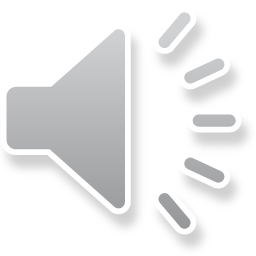 Wie funktioniert eine S-Bahn Bauart „Stadtbahn“
Stromschiene 750 V
Was benötigt wird
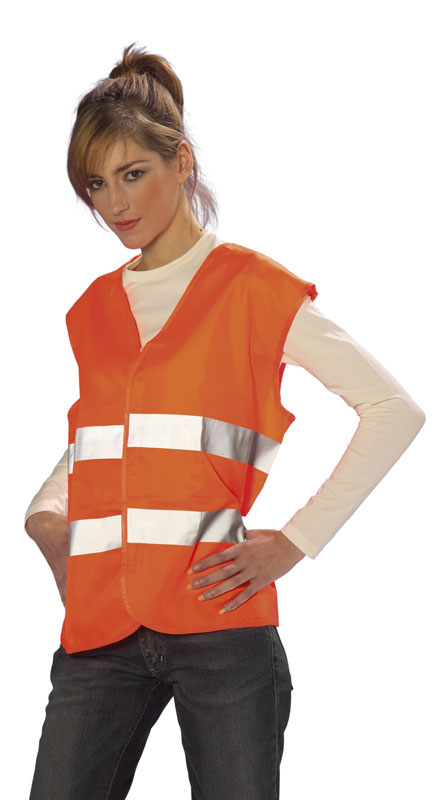 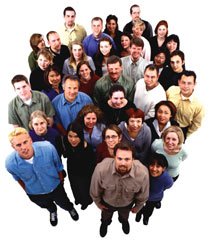 FaSi
Personaldisponent
Fahrzeugdisponent
Wagenmeister
Isr-Schicht-Erfasser
Warnweste
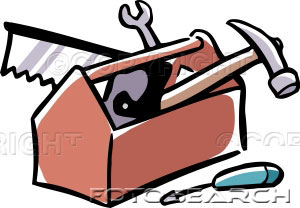 Fahrer/in
Druckluft 8 bar
Fahrschiene
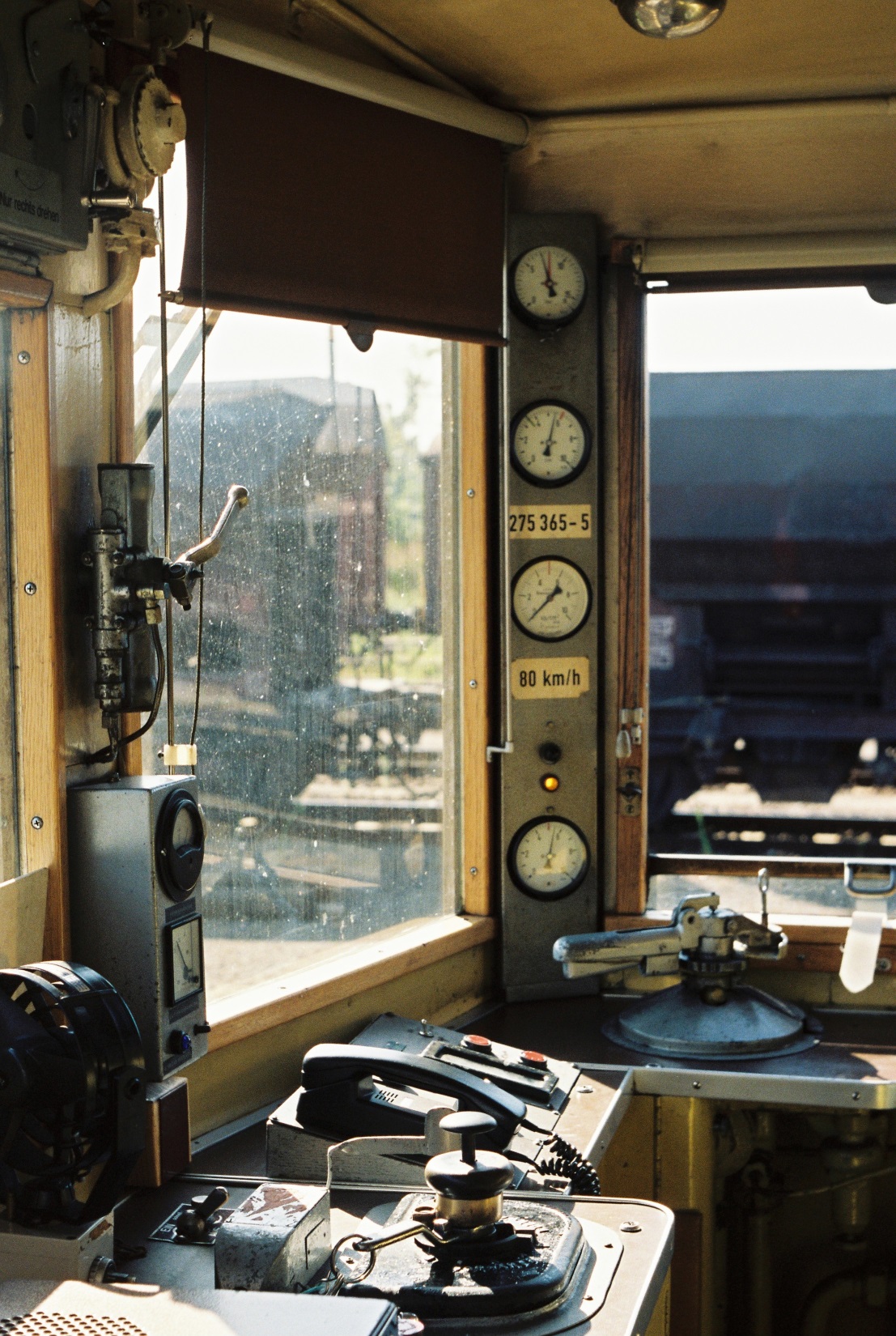 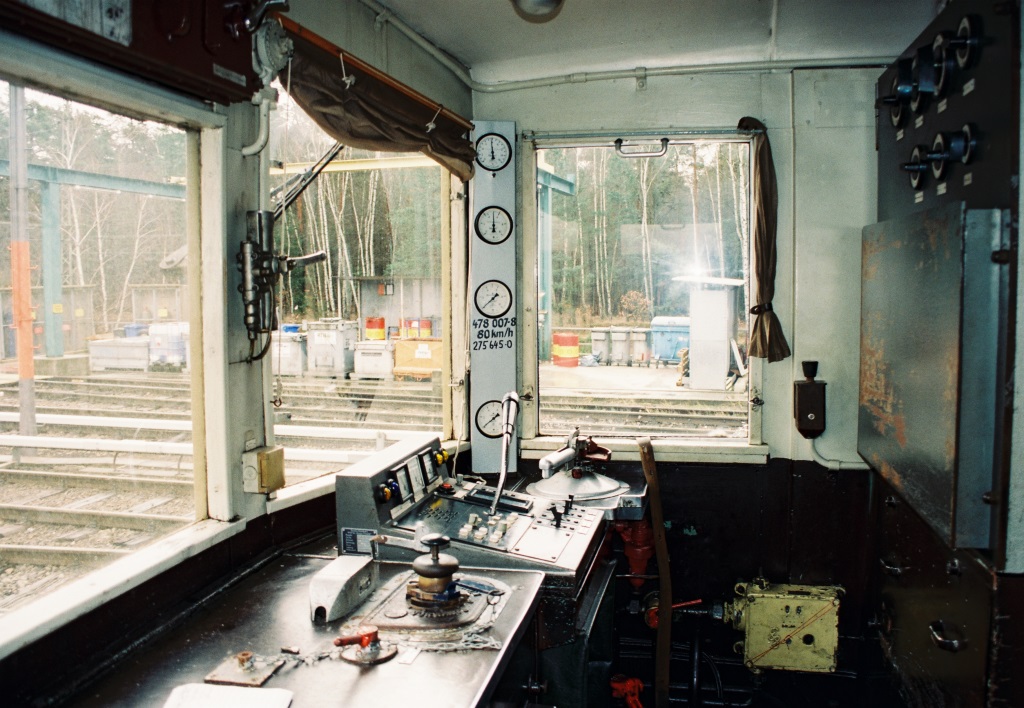 Führerstand
Telefon
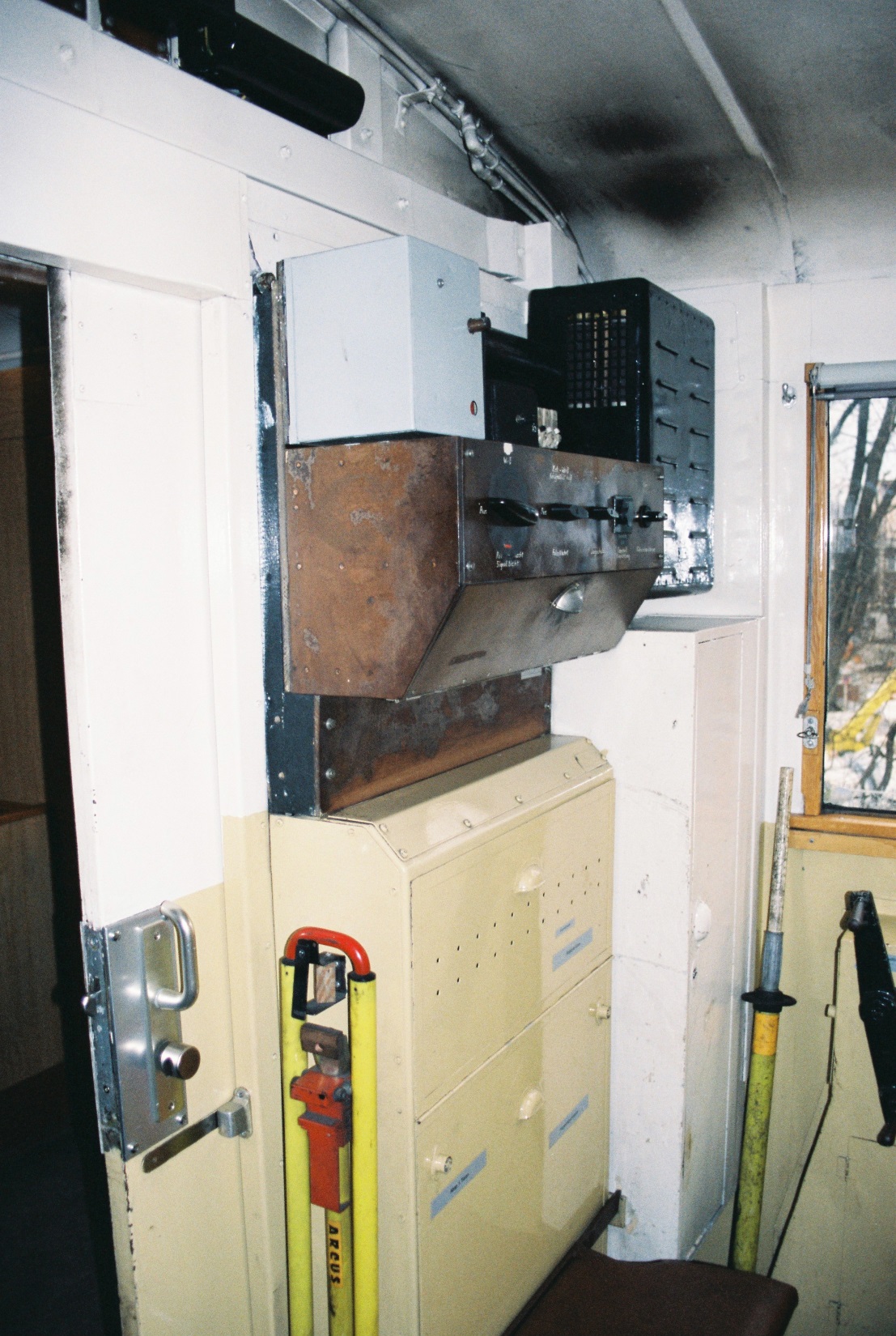 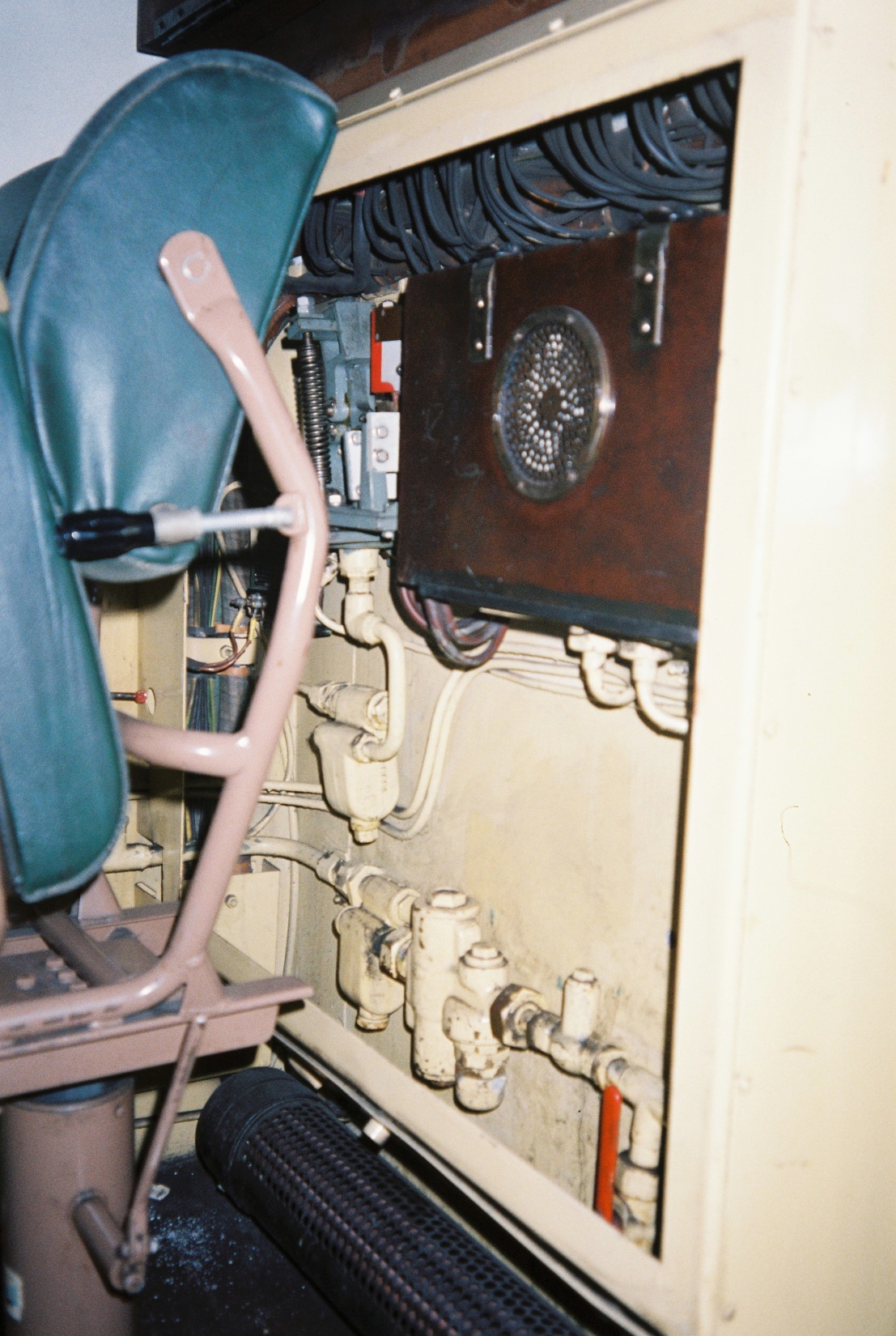 Schränke…
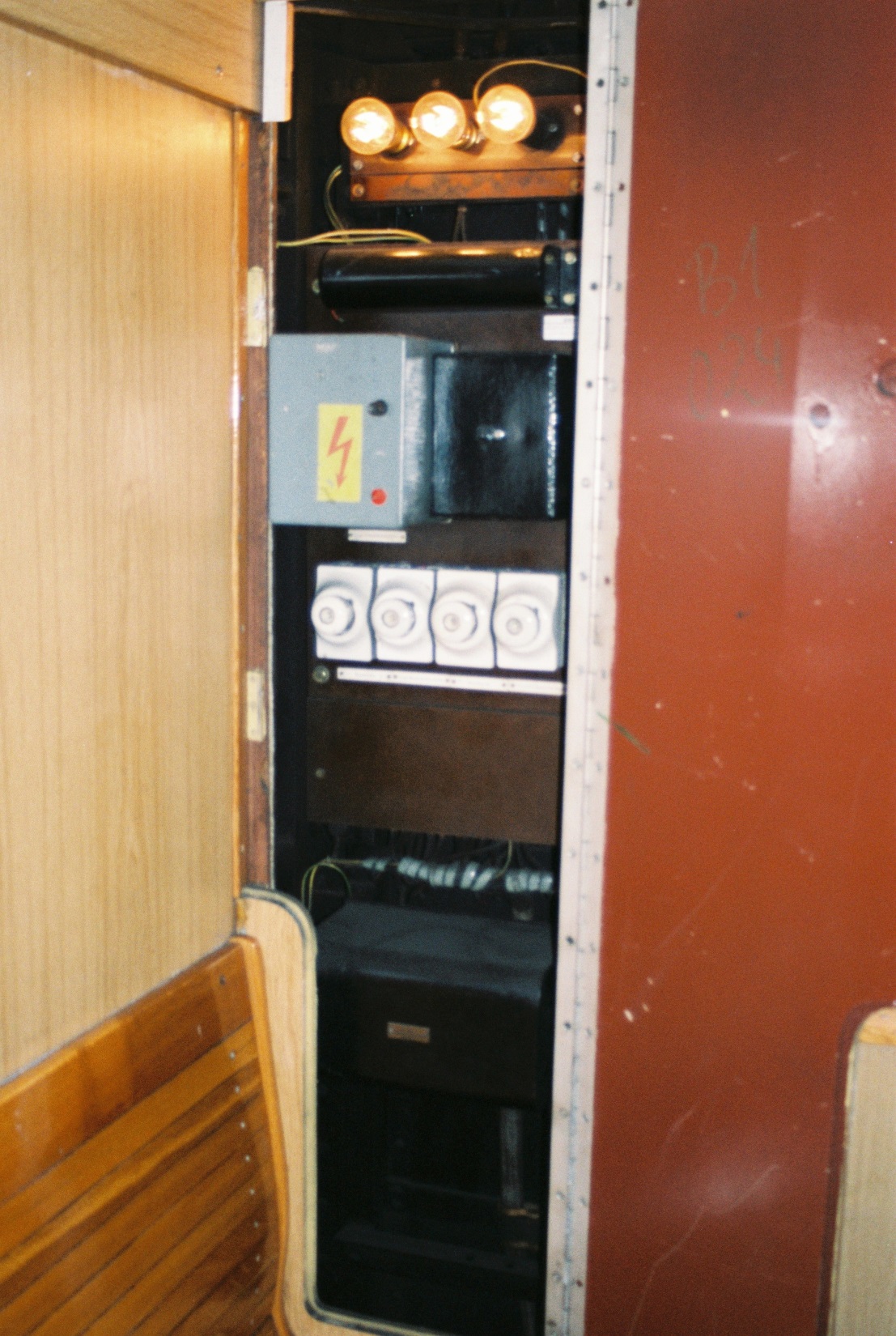 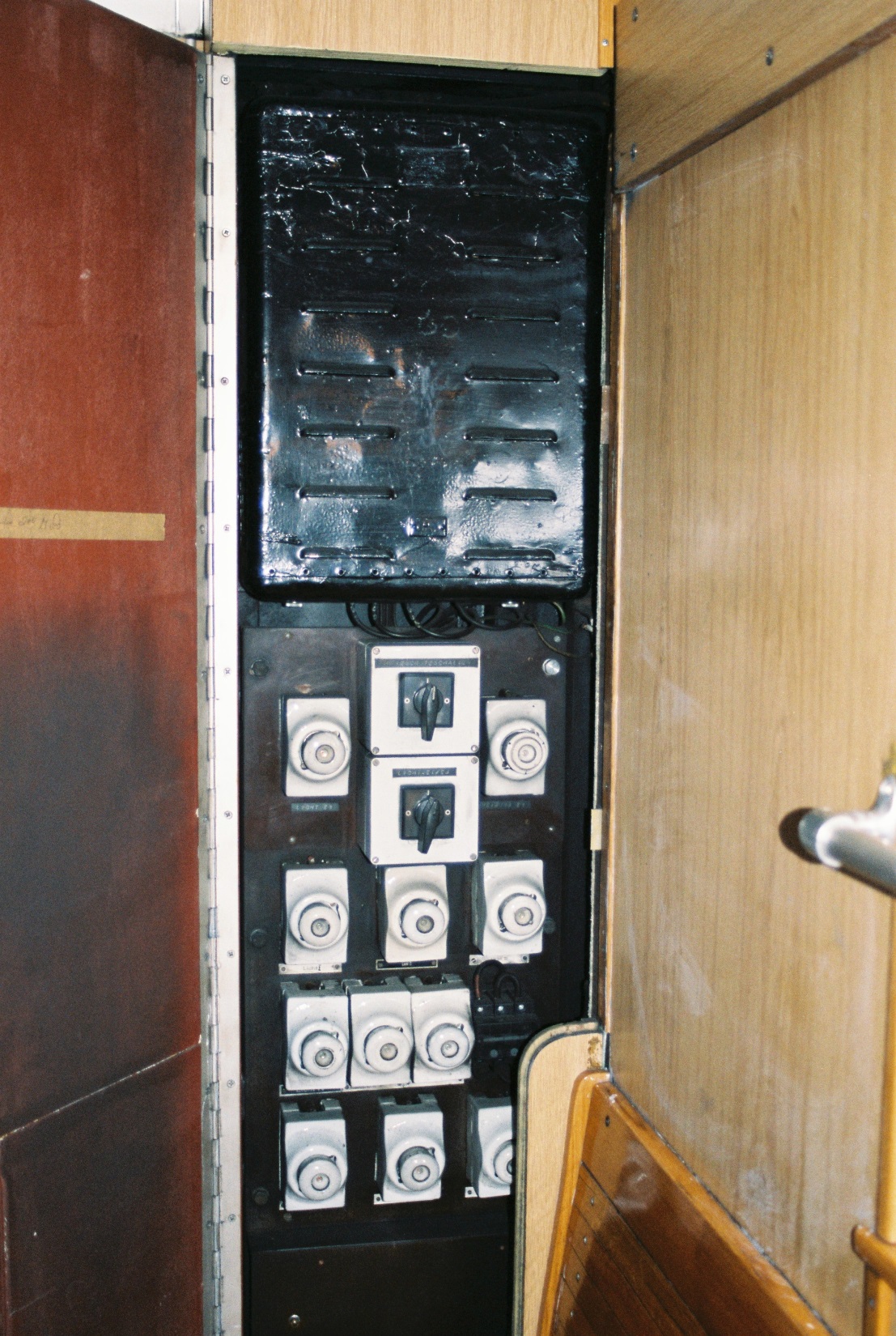 ...Schränke…
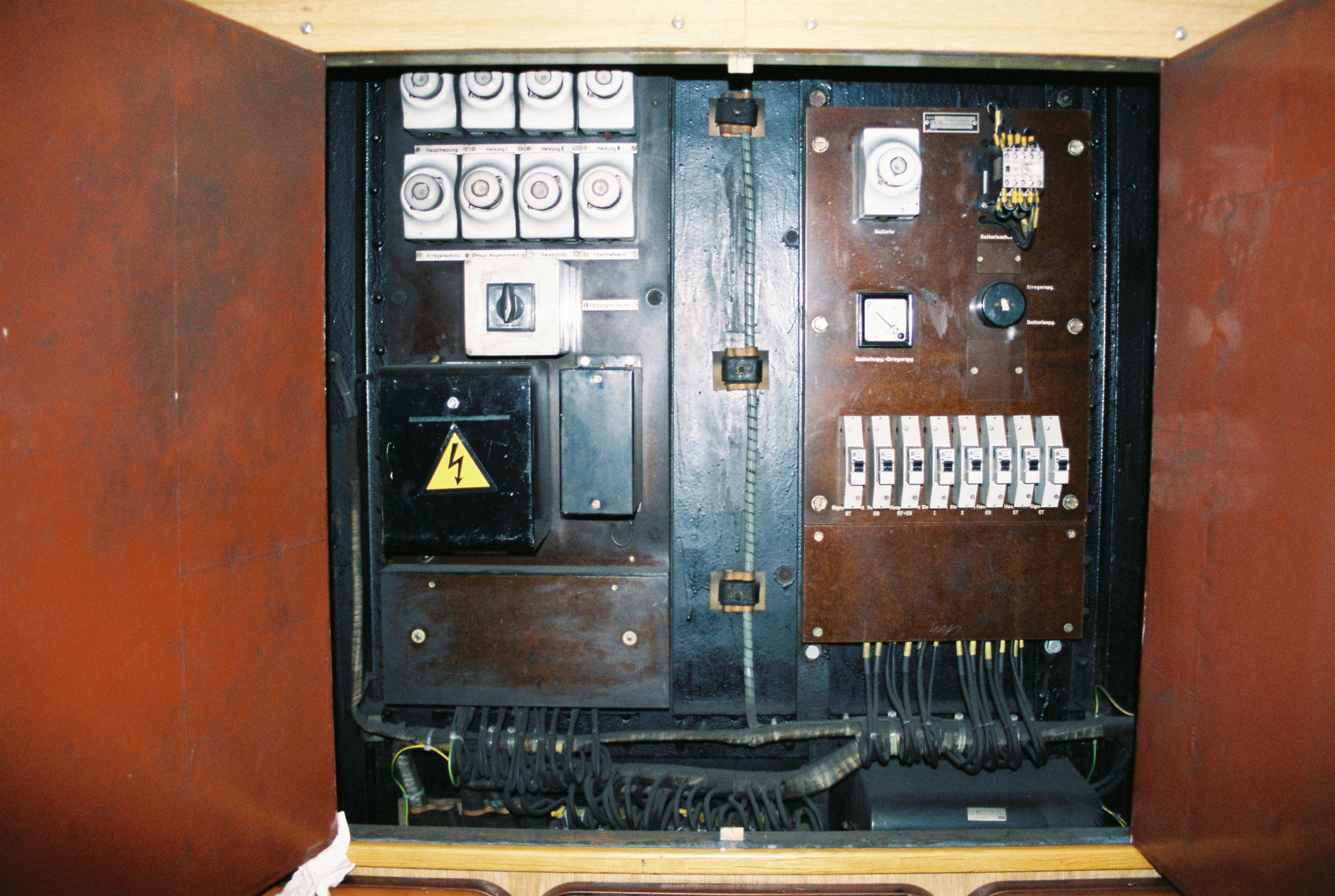 …Schränke
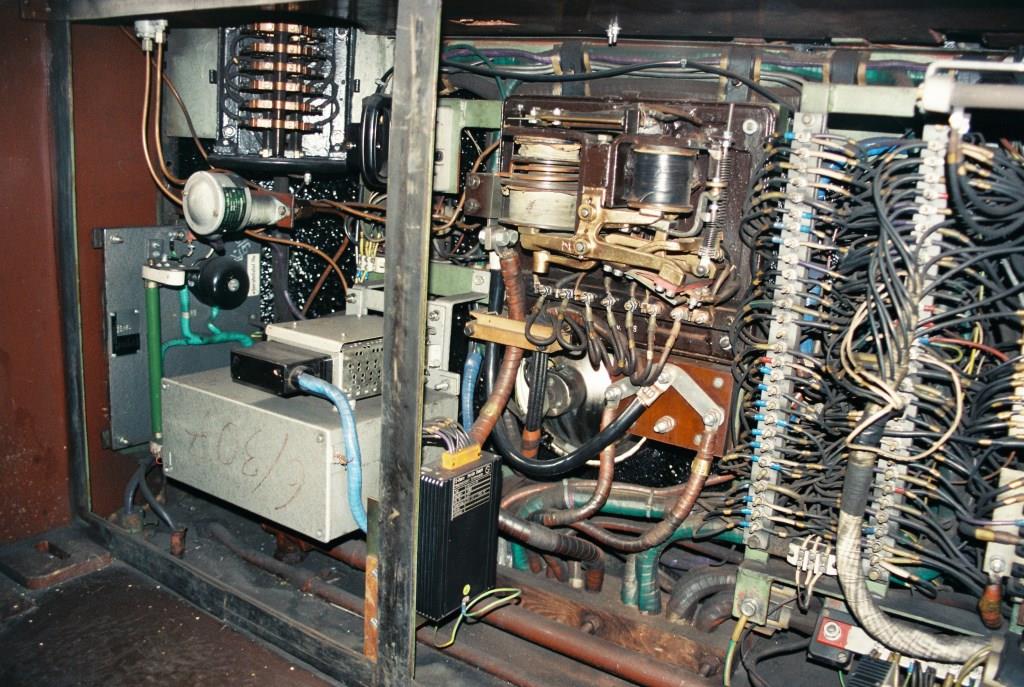 Kabel
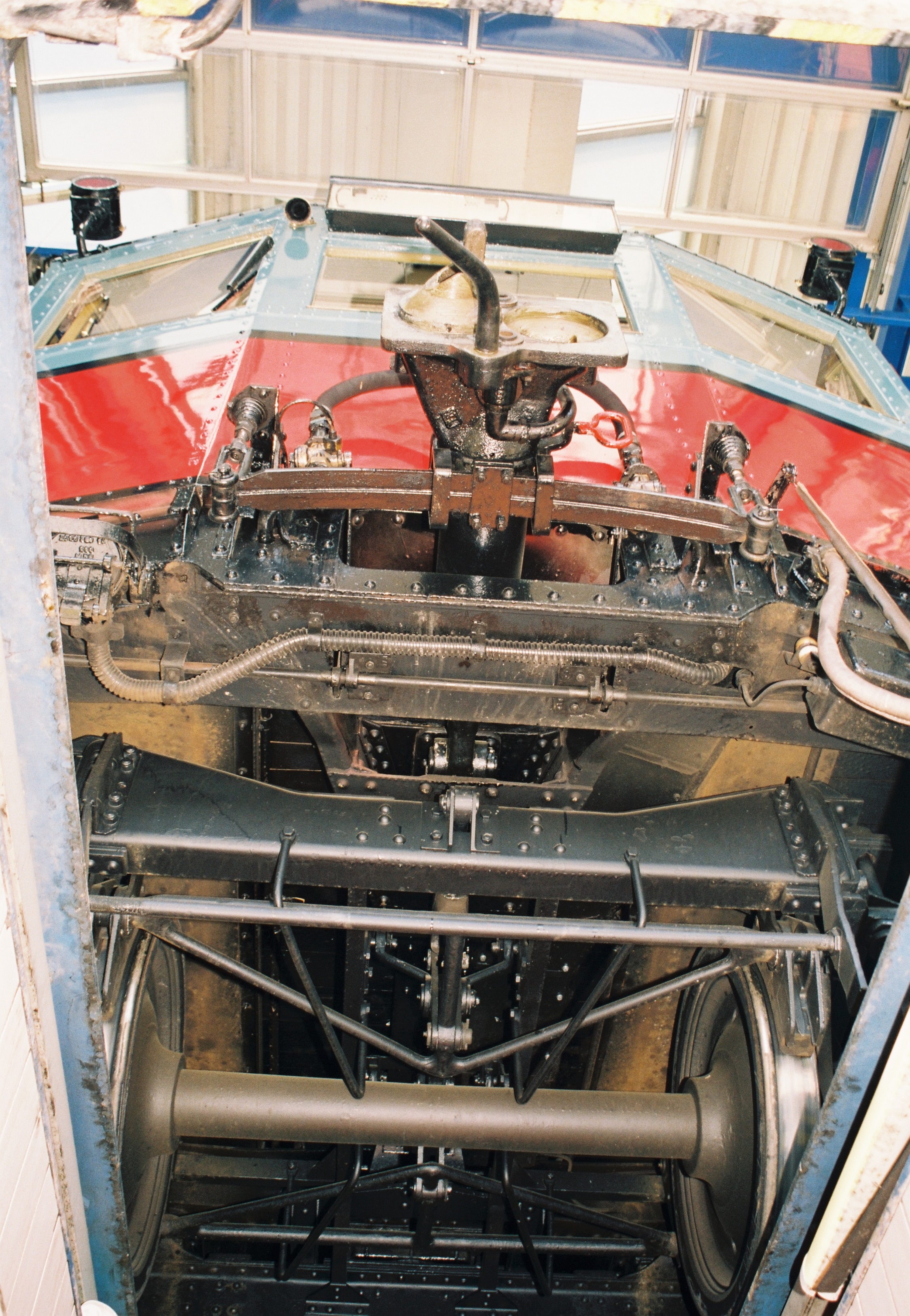 Kupplung
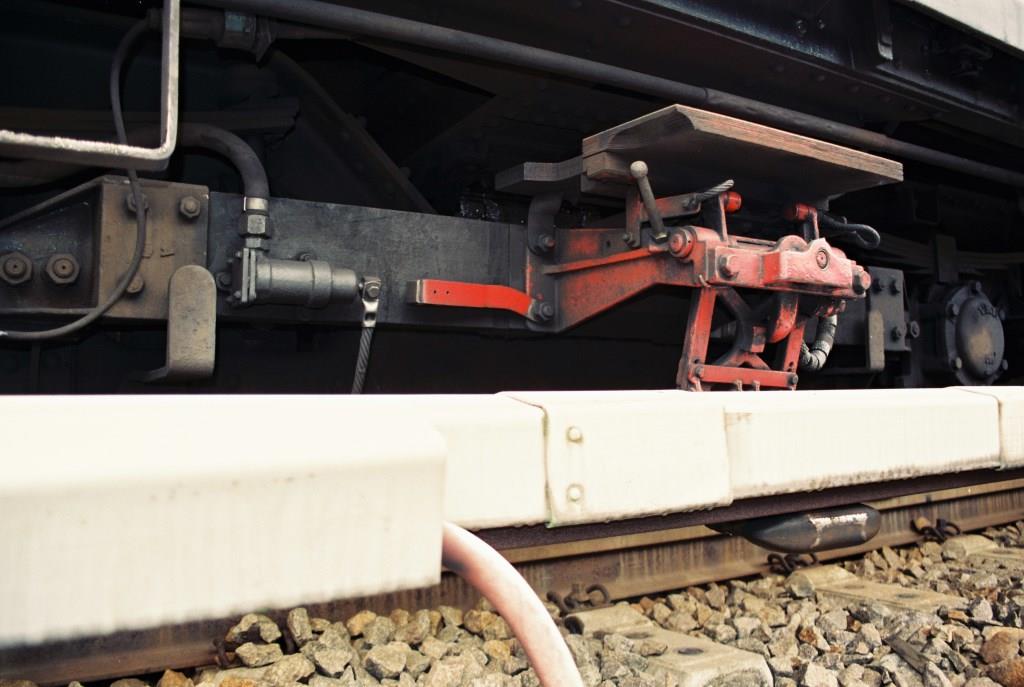 Stromabnehmer
Fahrschiene
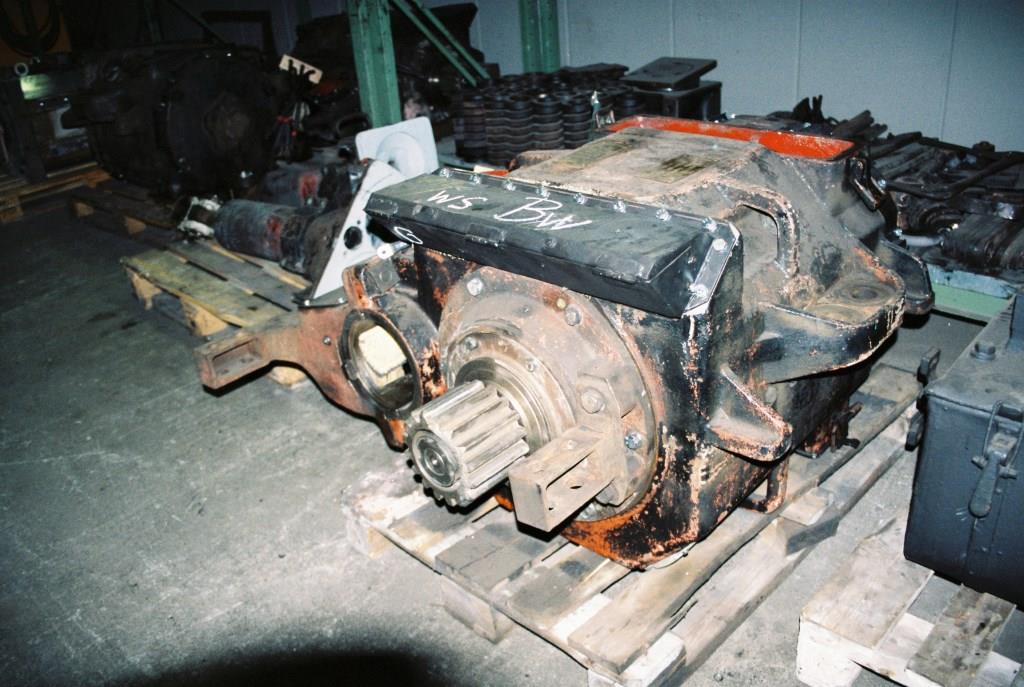 Fahrmotore
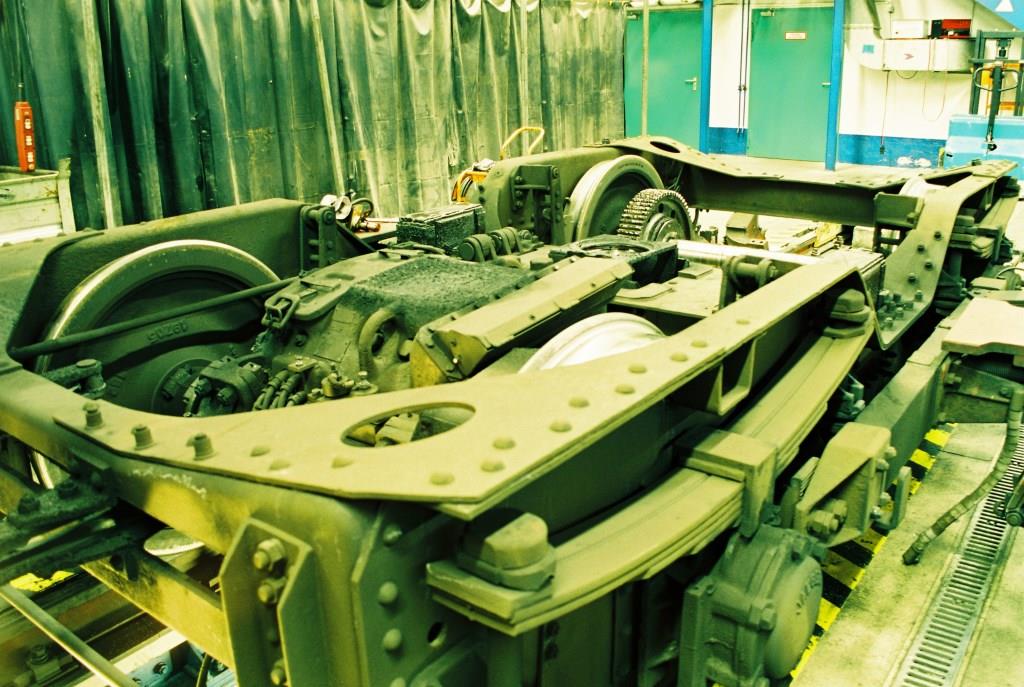 Drehgestelle
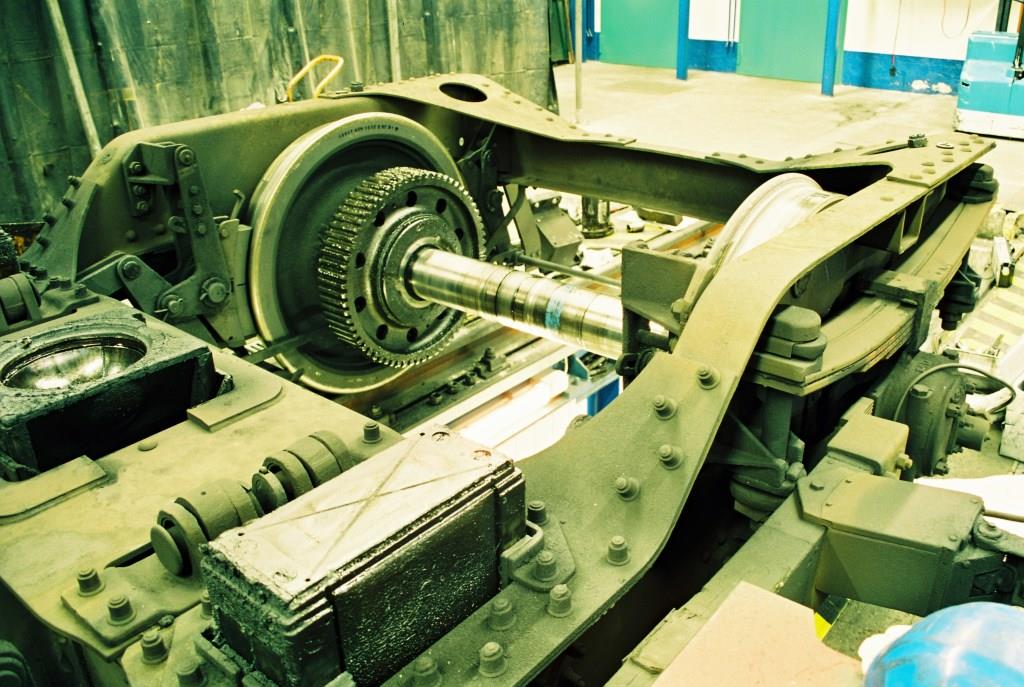 Radsätze
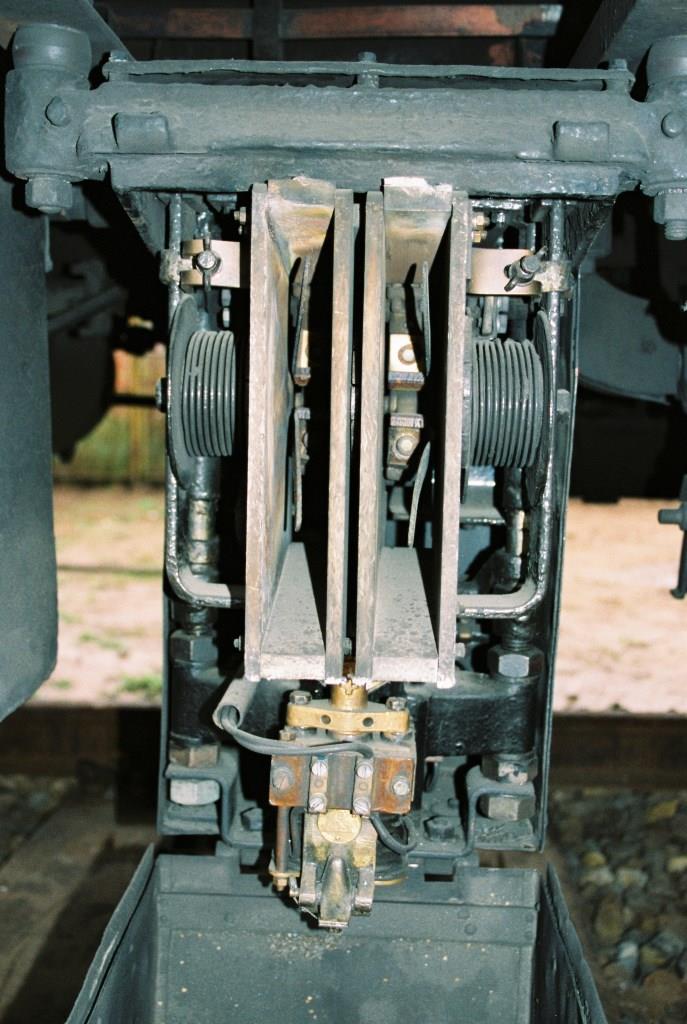 Hauptschütz
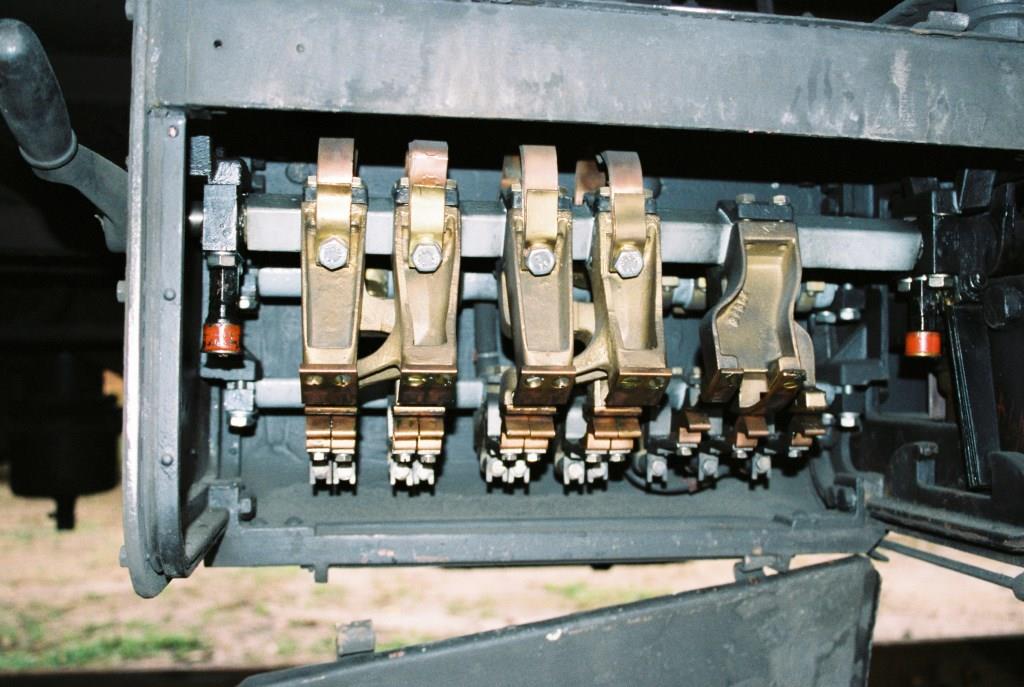 Richtungswender
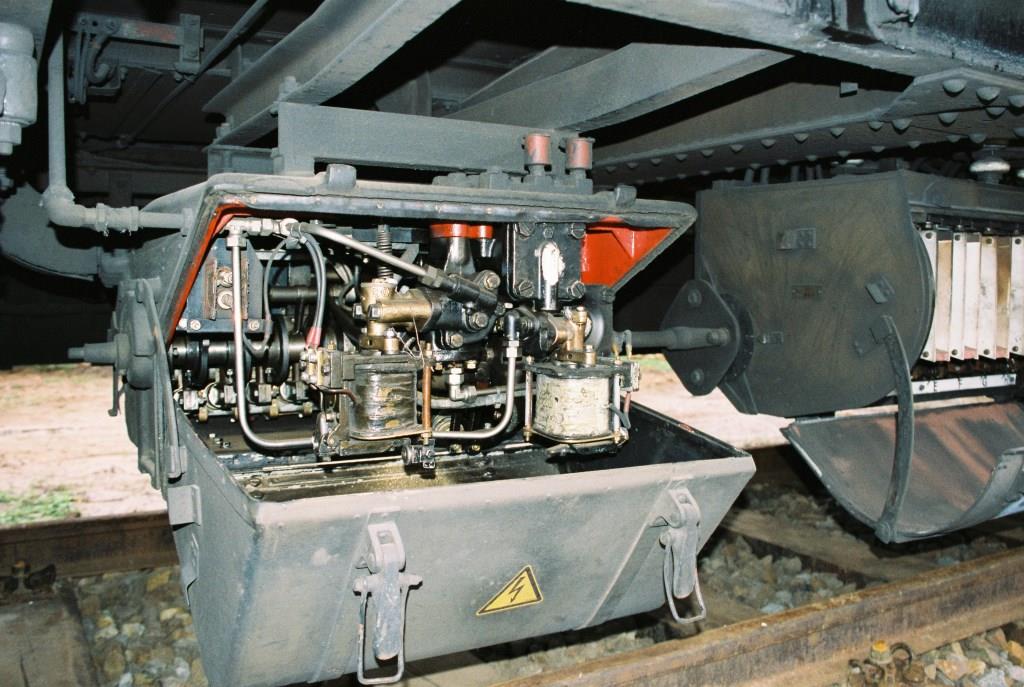 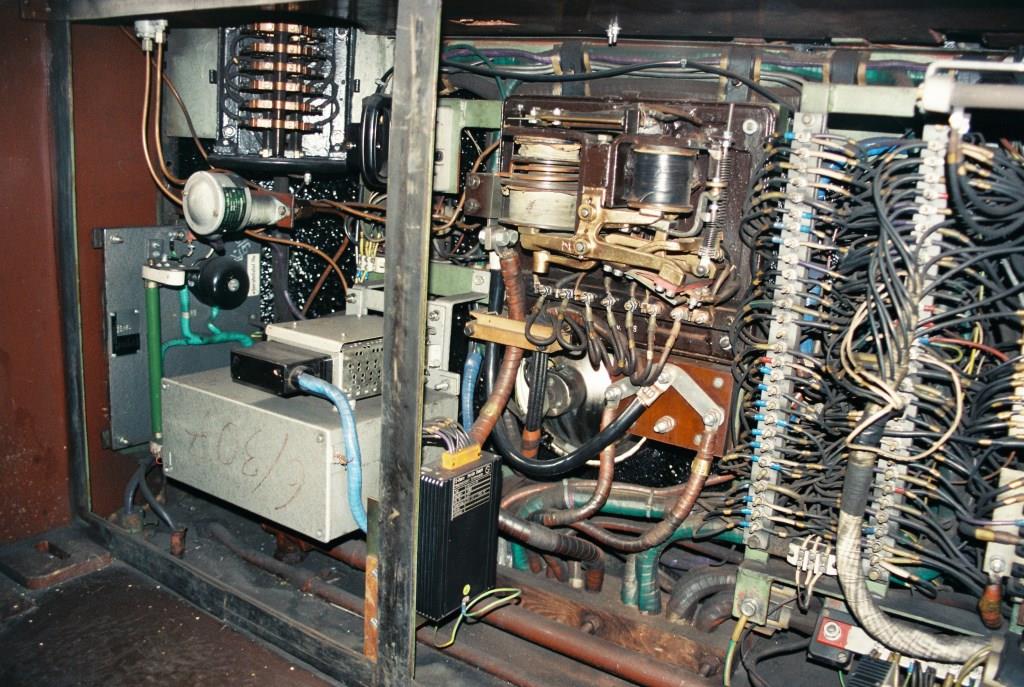 Schaltwerk
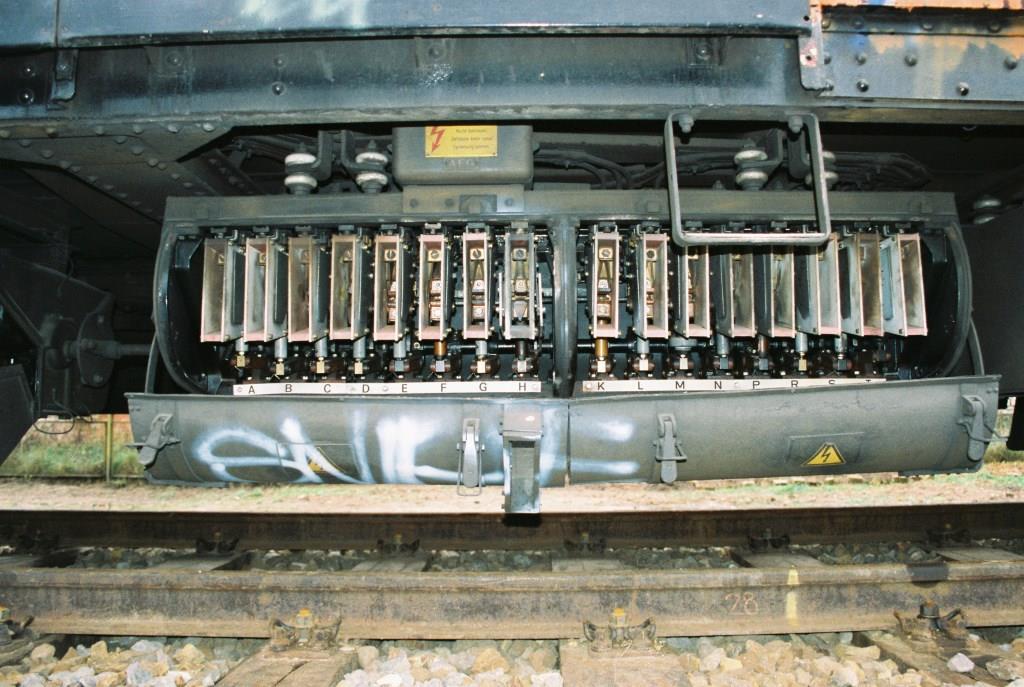 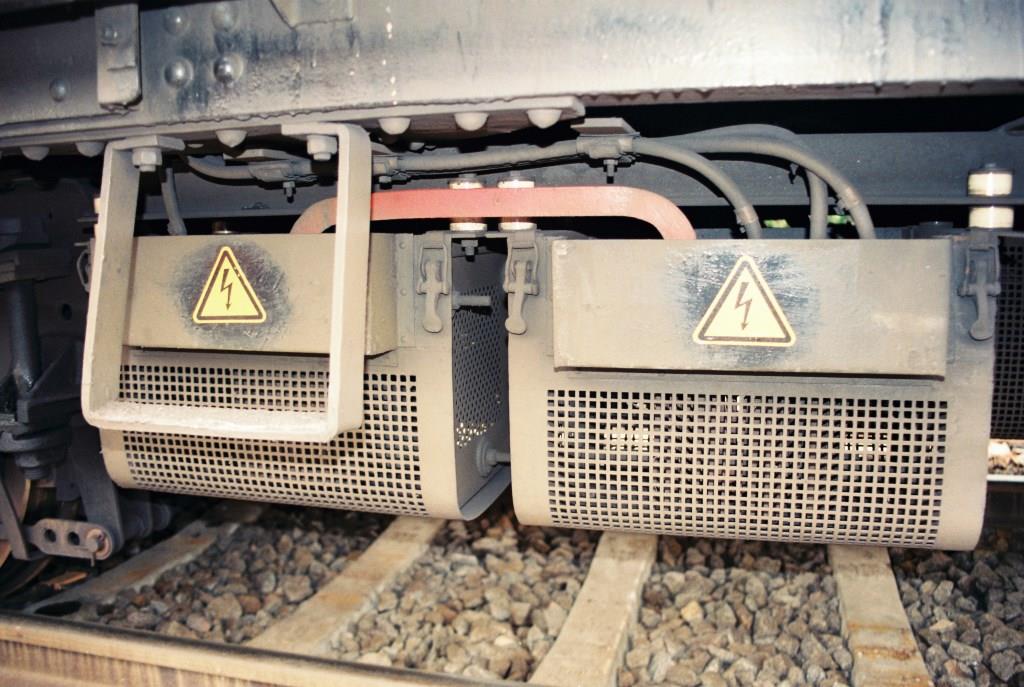 Widerstände
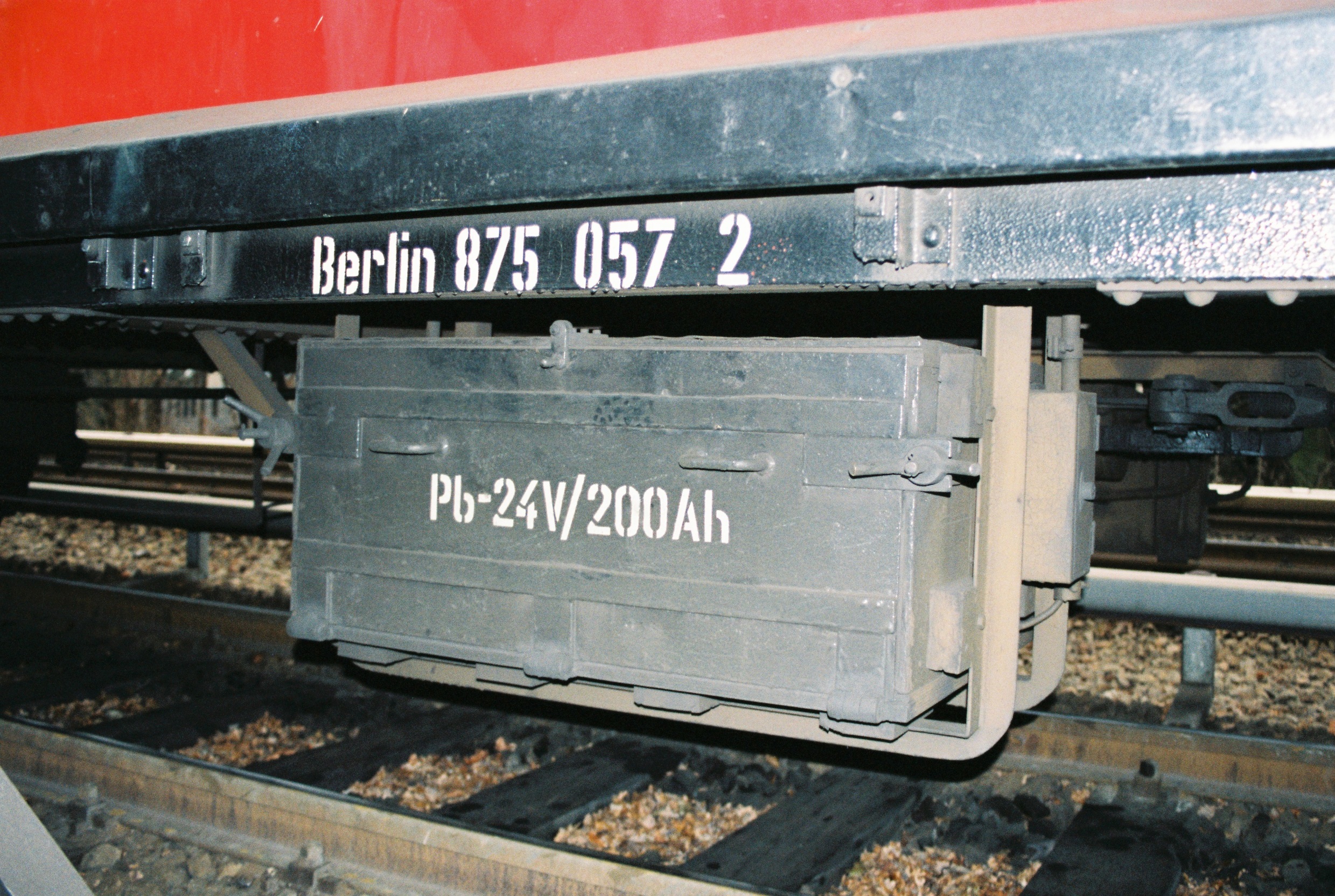 Batterie (Premiumversion)
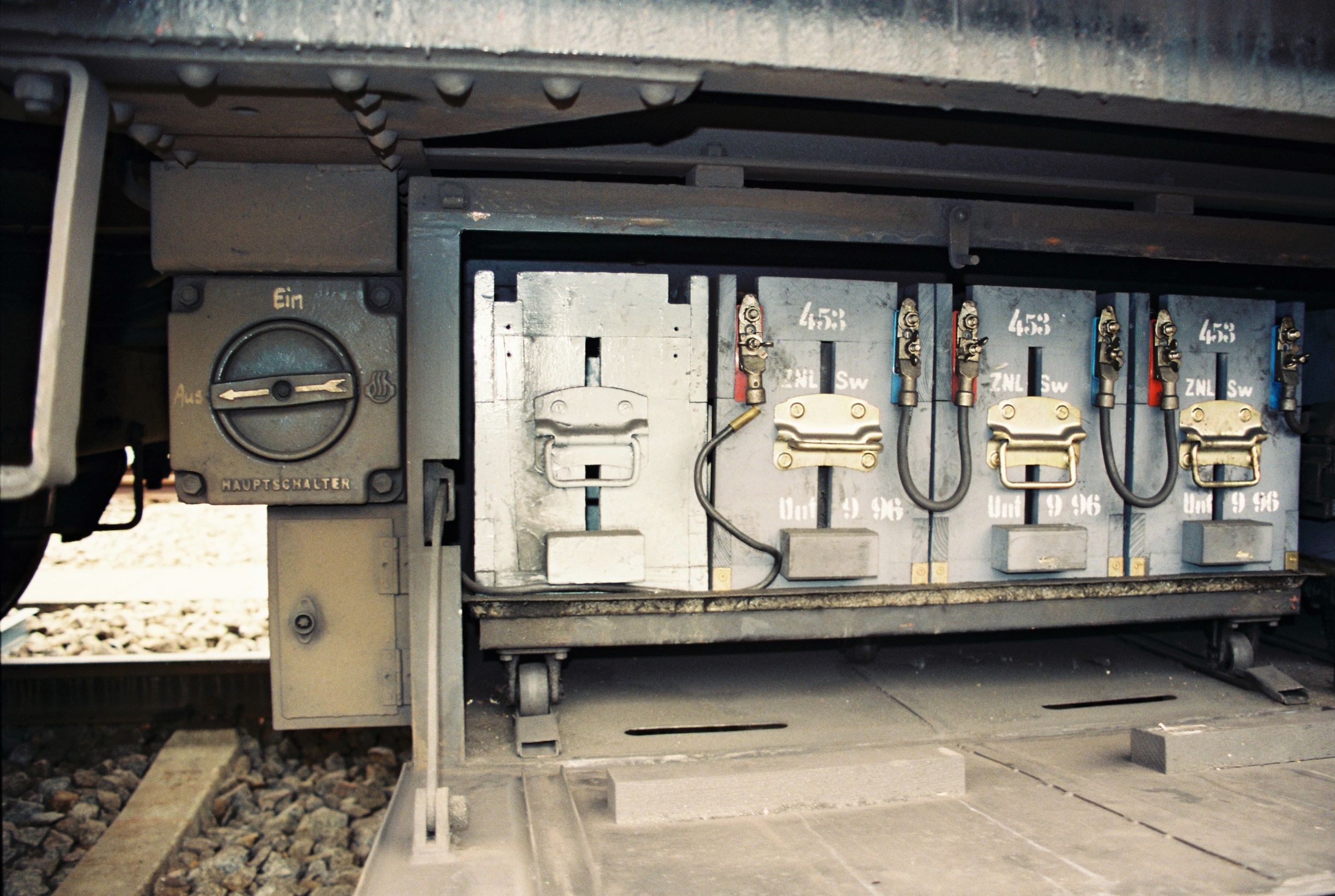 Batterie (Deluxe-version)
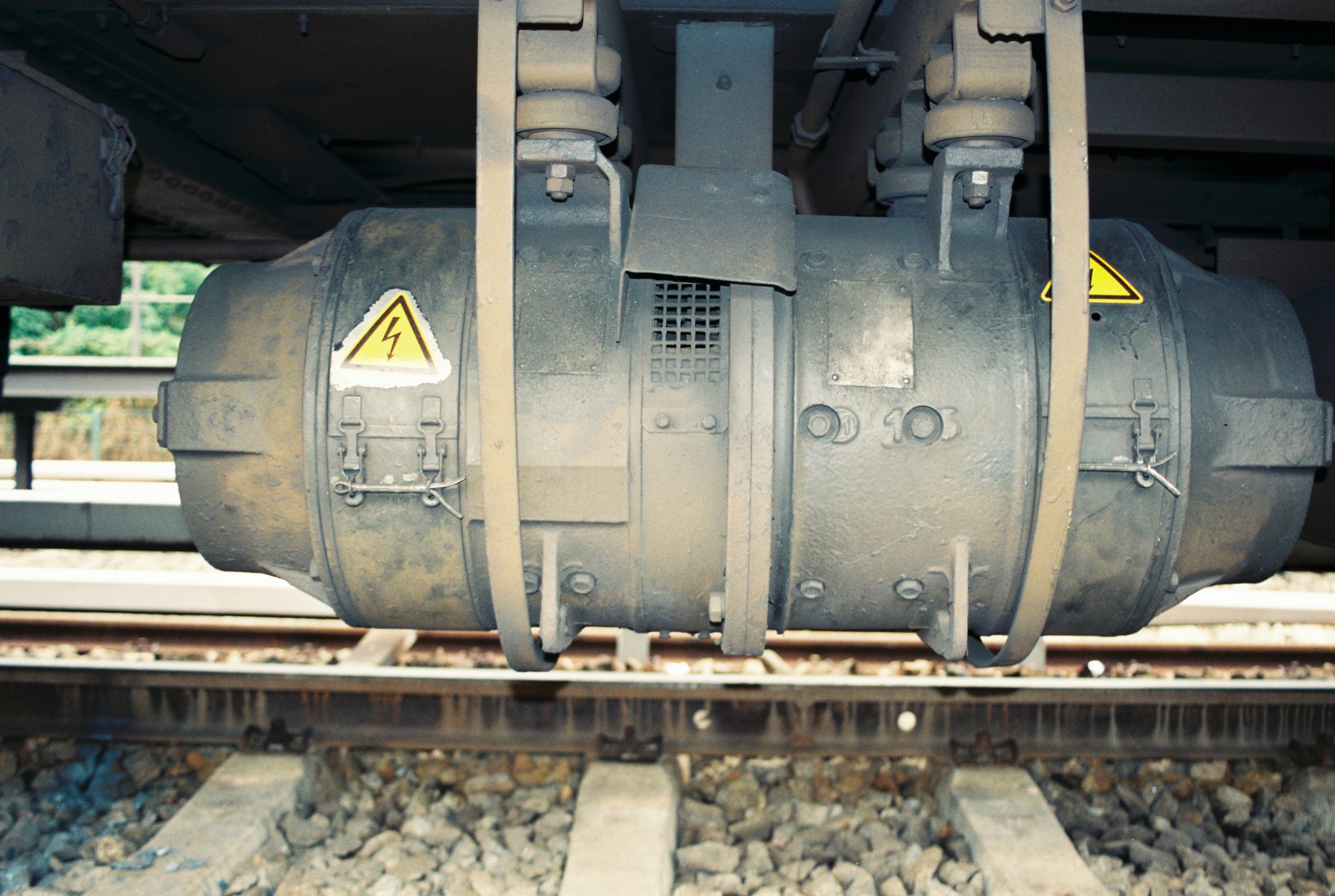 Umformer (Deluxe-version)
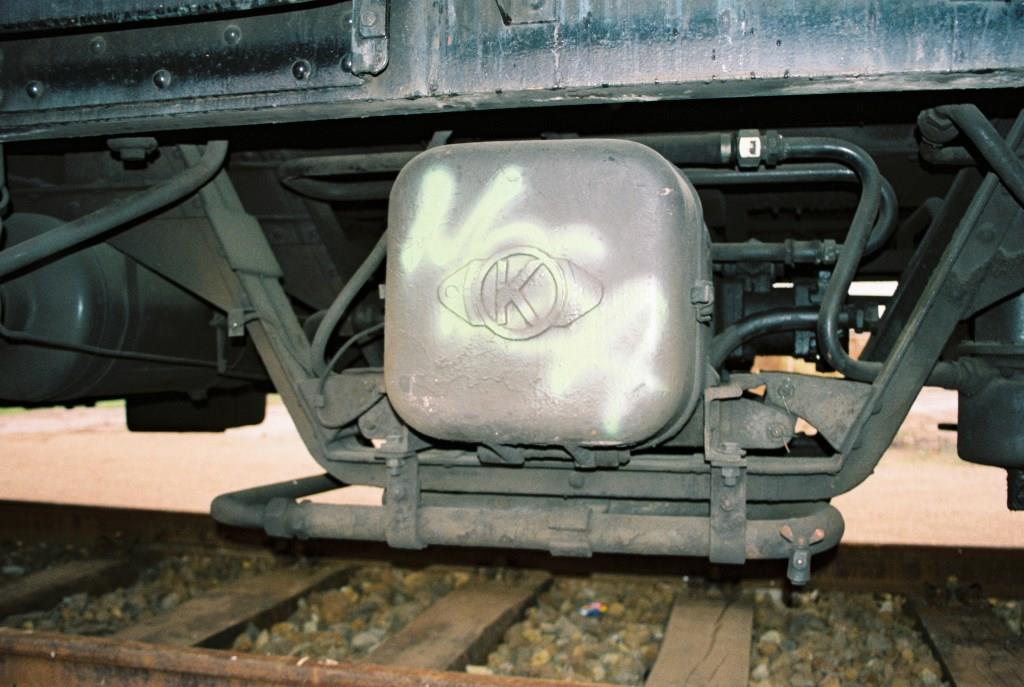 Kompressor
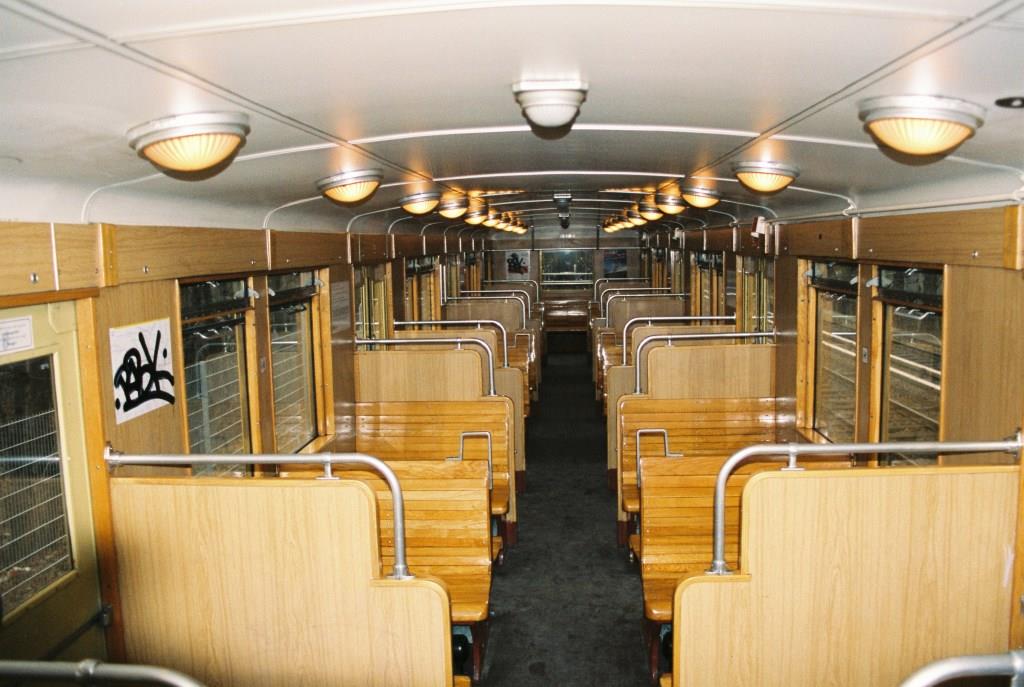 Licht
Heizung
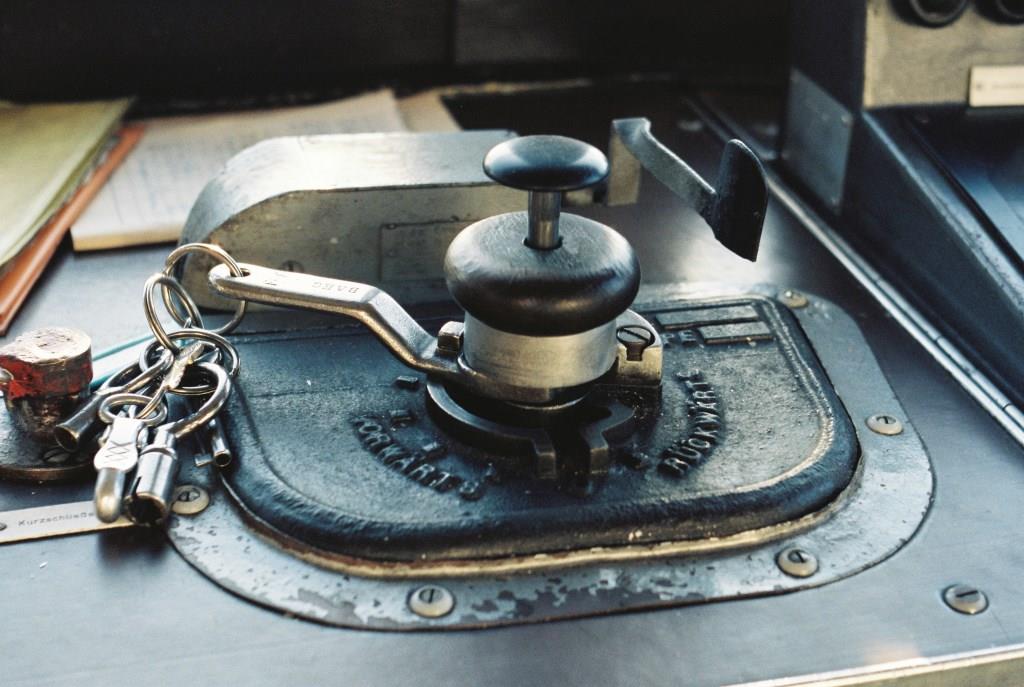 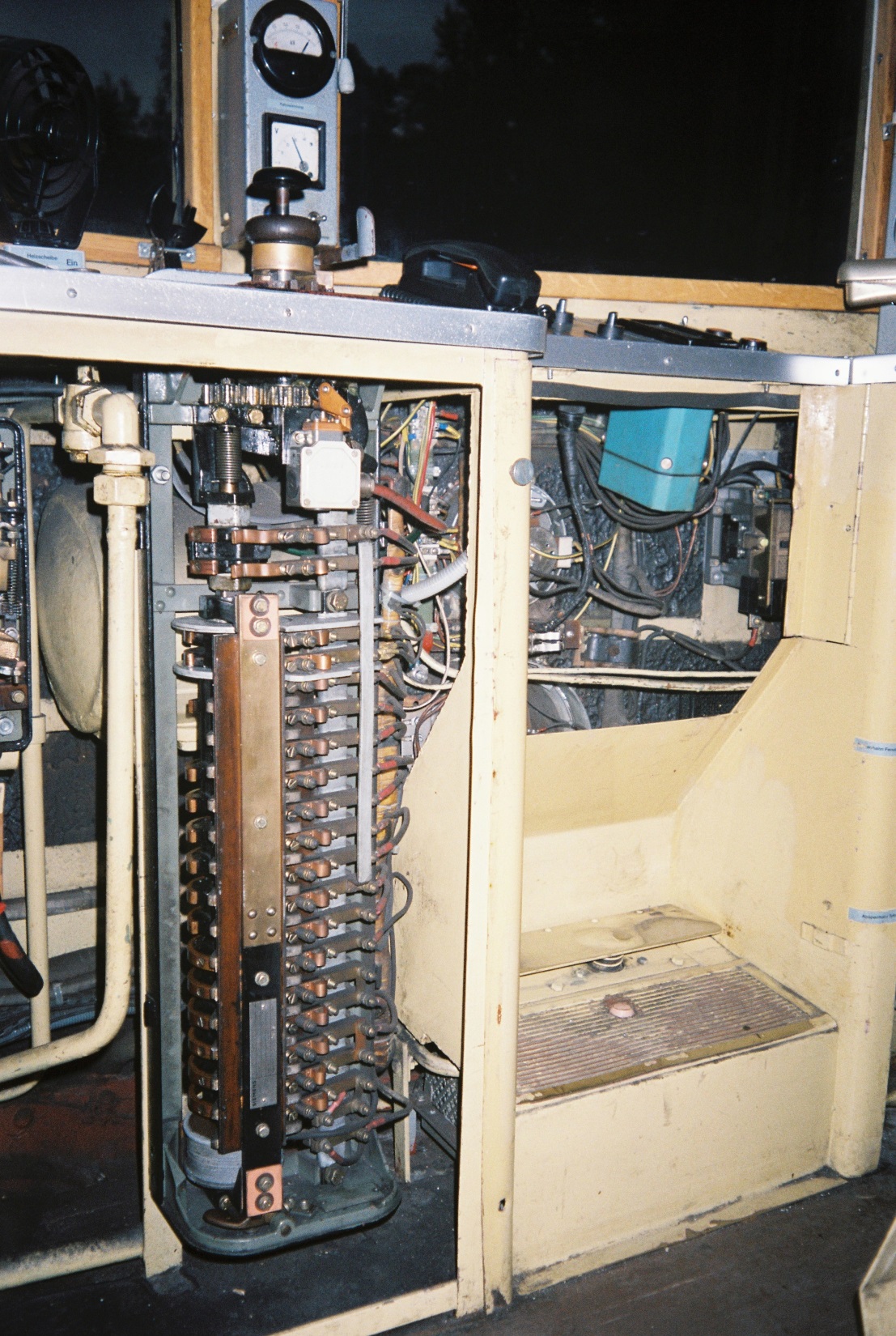 Fahrschalter
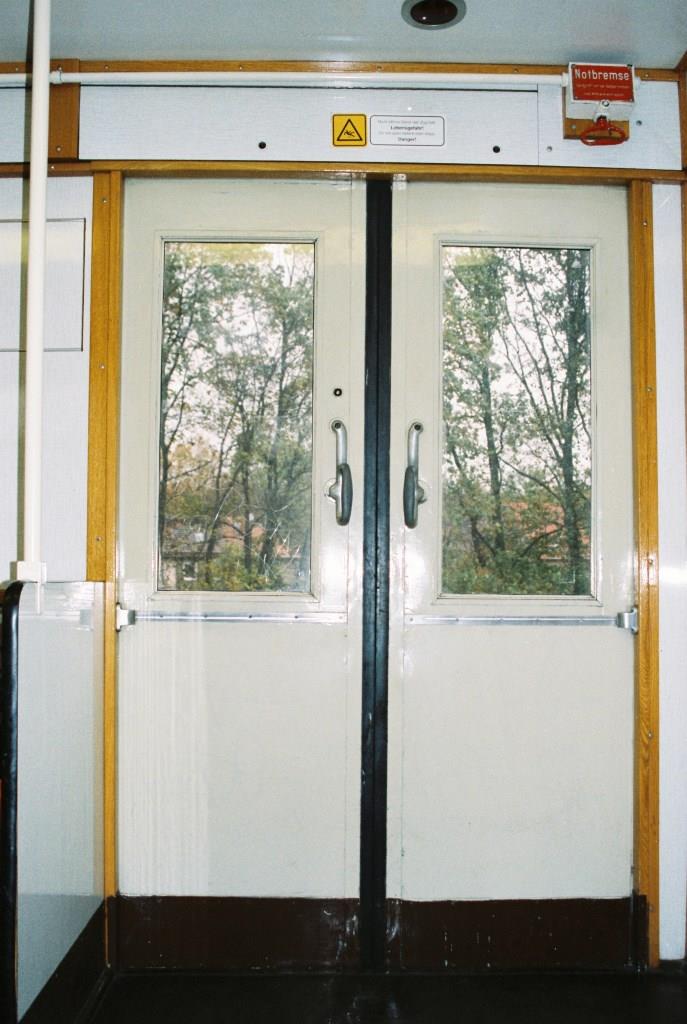 Türen
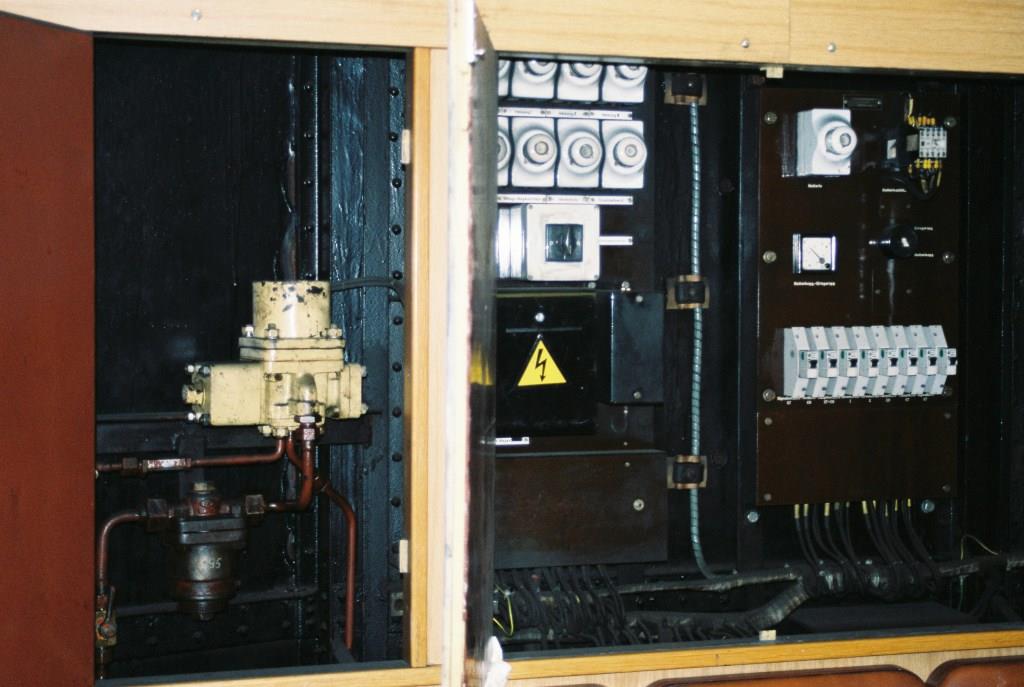 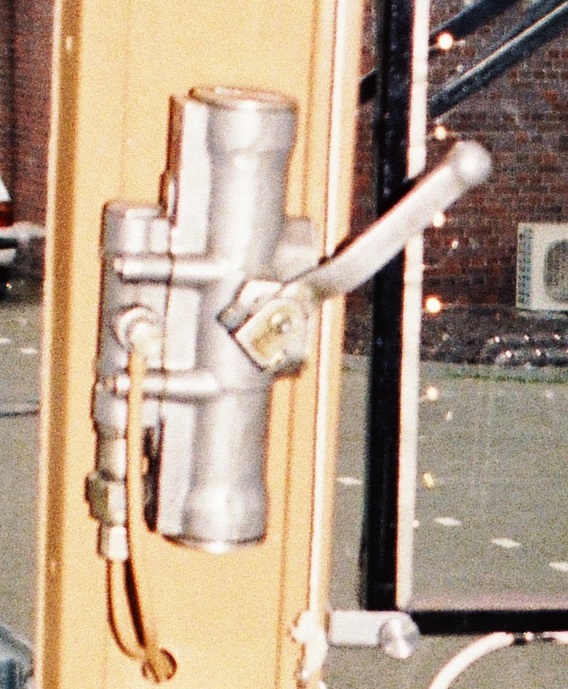 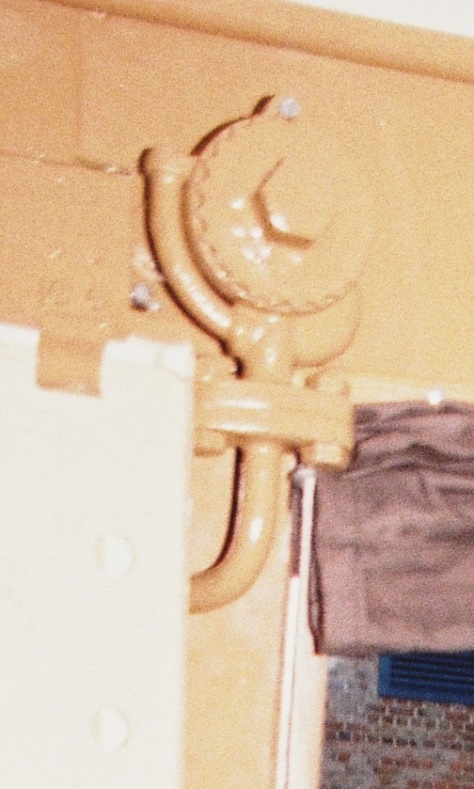 Wischer
Tyfon
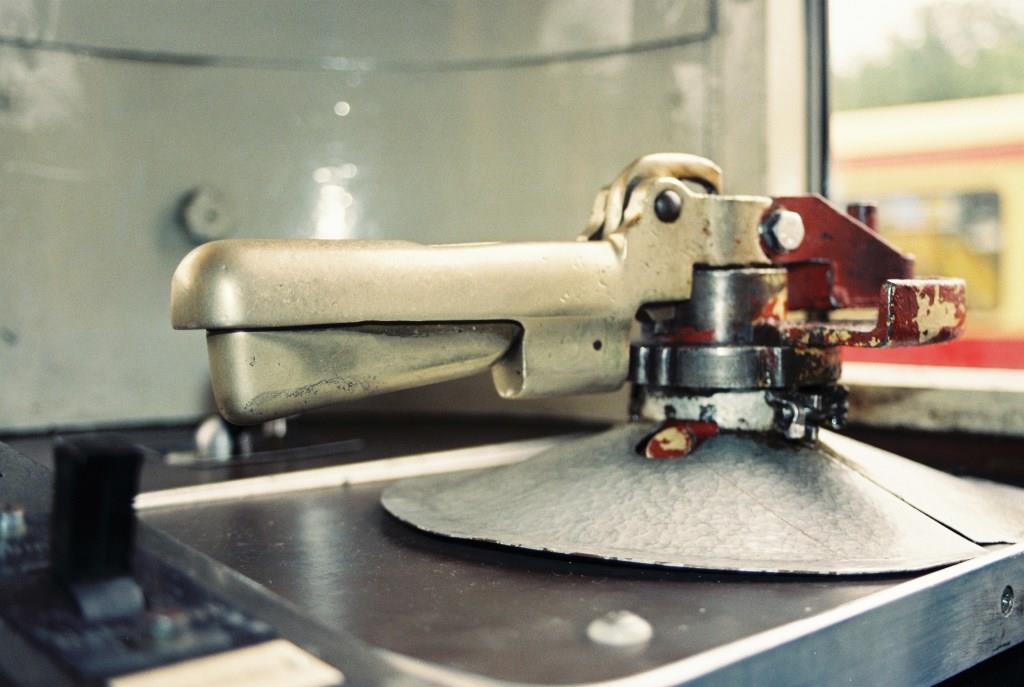 Fbv
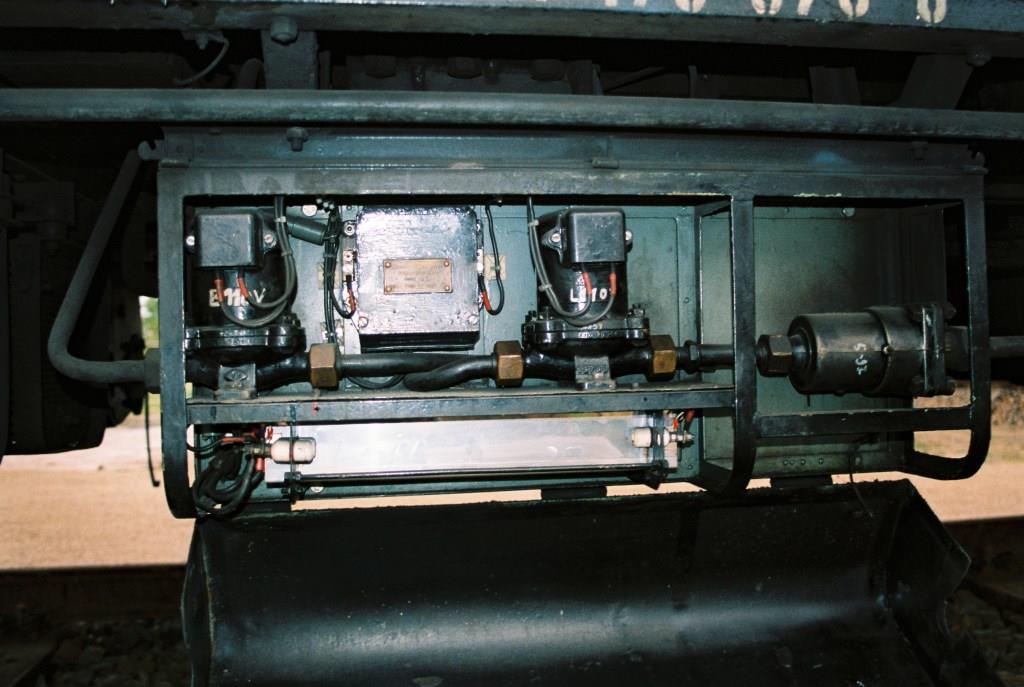 Brems-/Löse
Schütz
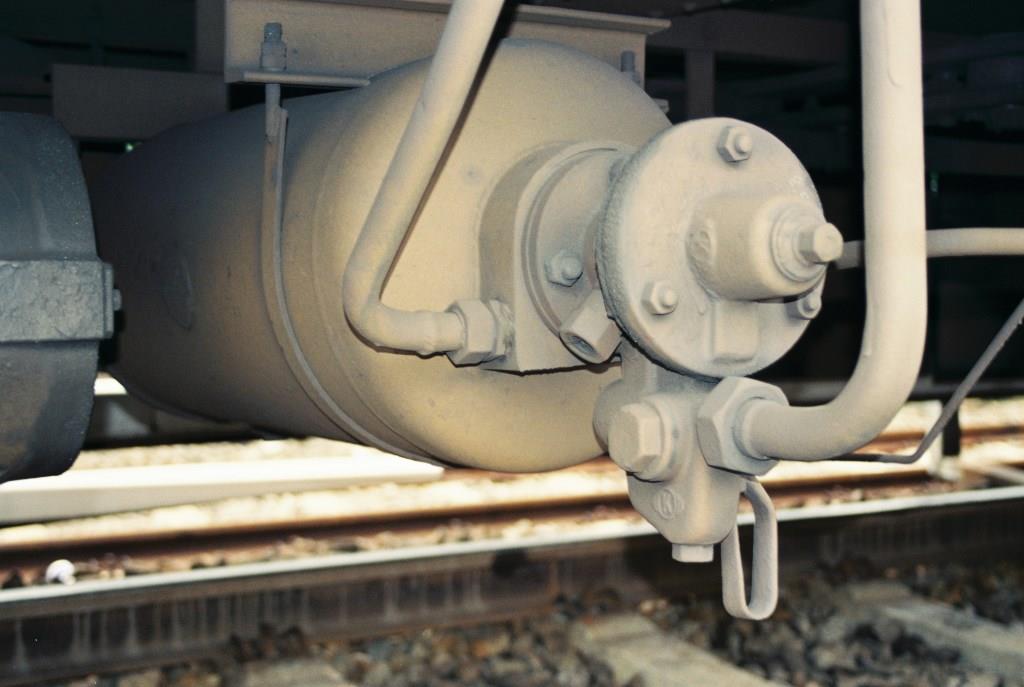 Hilfsluftbeh.
Steuerventil
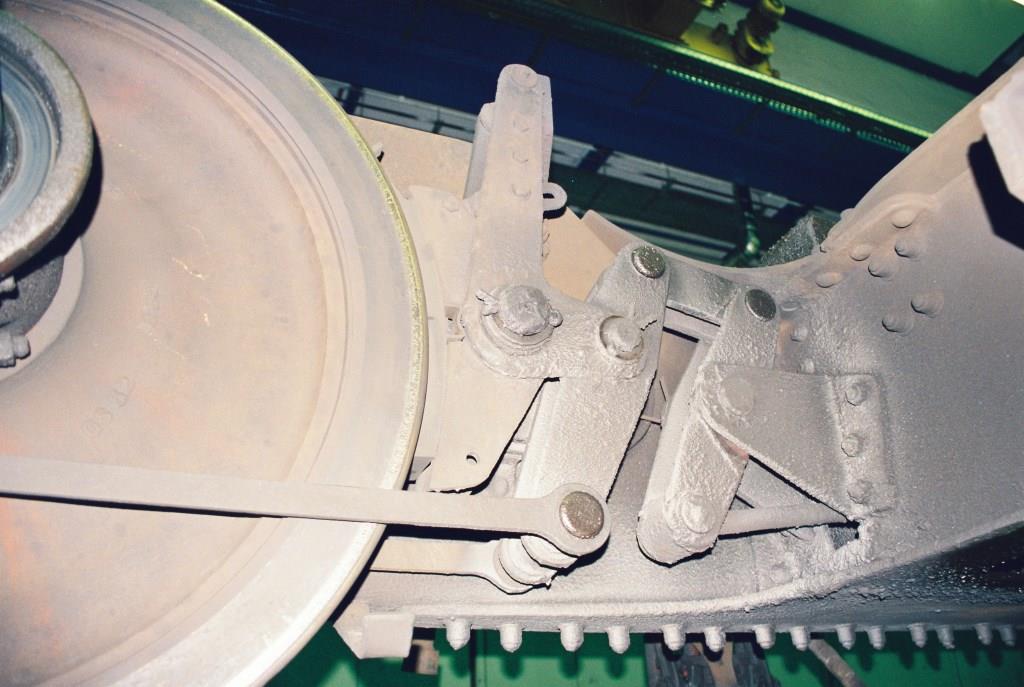 Bremszyl.
Stromschiene 750 V
Stromabnehmer
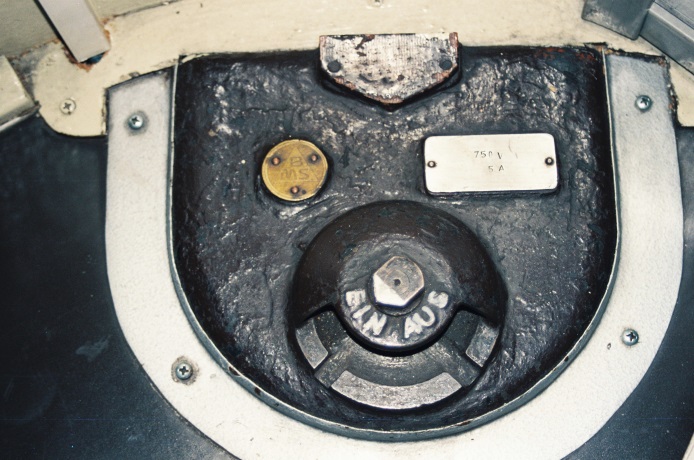 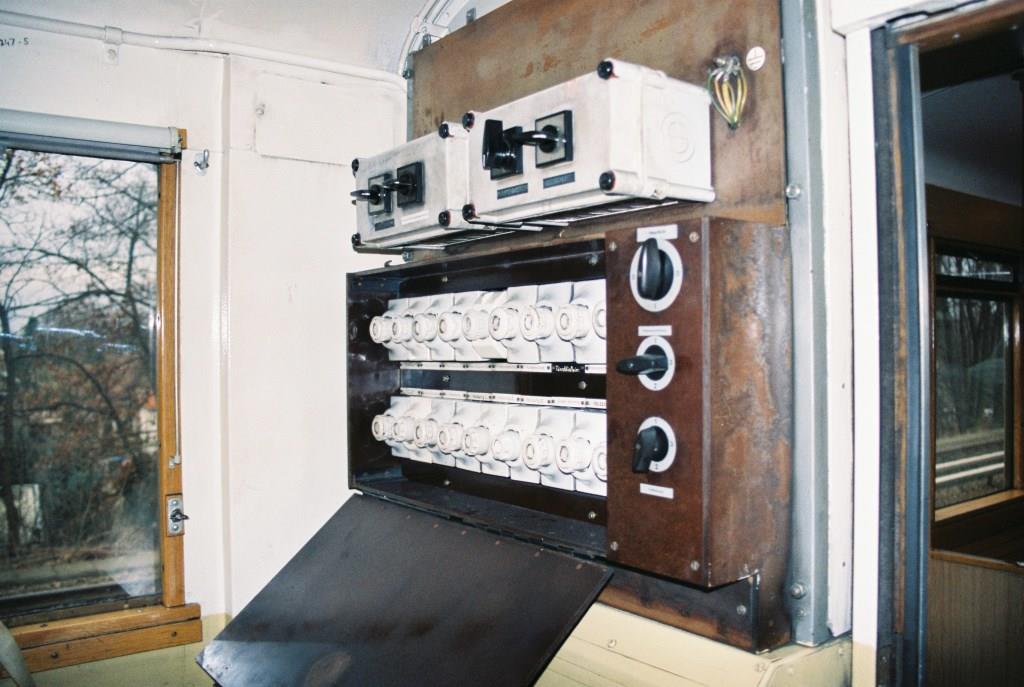 Richtungswender
Wagenabschalter
Hauptschütz
Wagenhauptsicherung
Schaltwerk
Widerstände
Hilfstrom-selbstauslöser
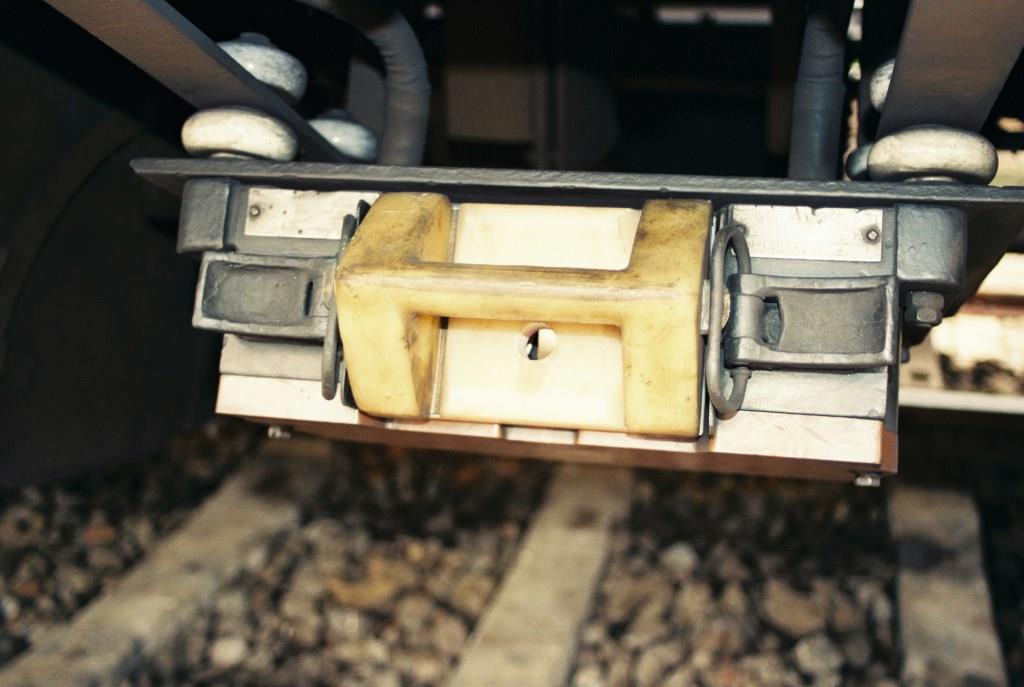 Fahrmotore
Kompressor
Licht
Heizung
Fahrschiene
Stromschiene 750 V
Stromabnehmer
Steuerstrom
Steuerstromsicherung
Steuerstromschalter
Fahrschalter
Richtungswender
Magnetventil
Hauptschütz
Schaltwerk
Widerstände
Fahrmotore
Kompressor
Licht
Heizung
Fahrschiene
Steuerleitung 1--6
Stromschiene 750 V
Stromabnehmer
Steuerstrom
Fahrschalter
Richtungswender
Magnetventil
Türen
Hauptschütz
Brems-/Löse
Schütz
Schaltwerk
Widerstände
Fahrmotore
Kompressor
Fbv
Licht
Heizung
Fahrschiene
Steuerleitung 1—6          7-12
Stromschiene 750 V
Stromabnehmer
Steuerstrom
Fahrschalter
Richtungswender
Türen
Hauptschütz
Brems-/Löse
Schütz
Schaltwerk
Widerstände
Fahrmotore
Kompressor
Fbv
Licht
Heizung
Fahrschiene
Steuerleitung 1—6          7-12
Stromschiene 750 V
Stromabnehmer
Steuerstrom
Fahrschalter
Richtungswender
Türen
Hauptschütz
Brems-/Löse
Schütz
Schaltwerk
Widerstände
Fahrmotore
Kompressor
Fbv
Licht
Wischer
Heizung
Tyfon
Druckluft 8 bar
Fahrschiene
Steuerleitung 1—6          7-12
Stromschiene 750 V
Stromabnehmer
Steuerstrom
Fahrschalter
Richtungswender
Türen
Hauptschütz
Brems-/Löse
Schütz
Schaltwerk
Widerstände
Hilfsluftbeh.
Bremszyl.
Steuerventil
Fahrmotore
Kompressor
Fbv
Licht
Wischer
Heizung
Tyfon
Druckluft 8 bar
Druckluft 5 bar
Fahrschiene
Steuerleitung 1—6          7-12
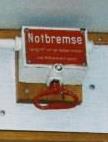 Brems-/Löse
Schütz
Hilfsluftbeh.
Bremszyl.
Steuerventil
Fbv
Notbremse
Druckluft 5 bar
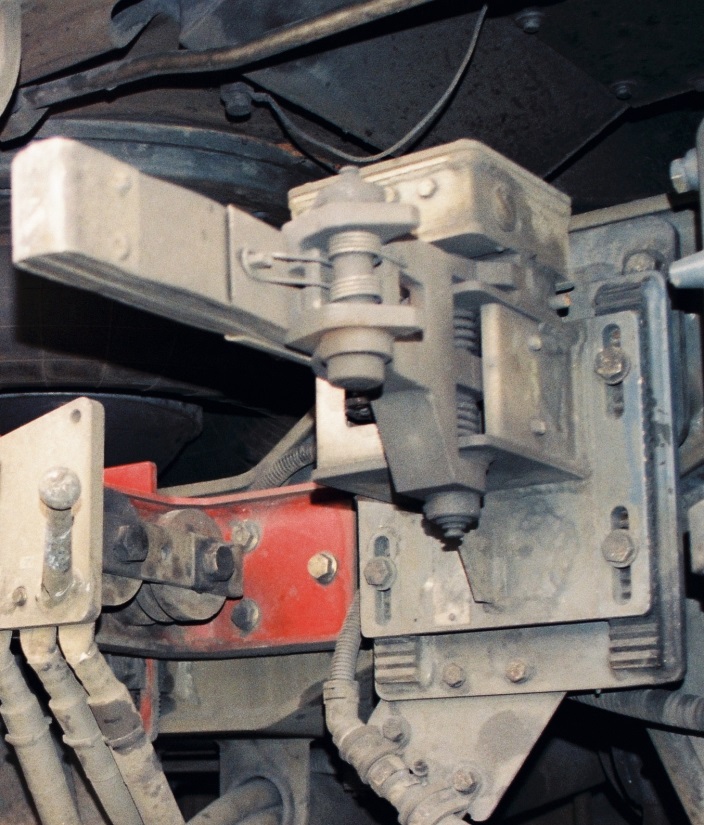 Brems-/Löse
Schütz
Hilfsluftbeh.
Bremszyl.
Steuerventil
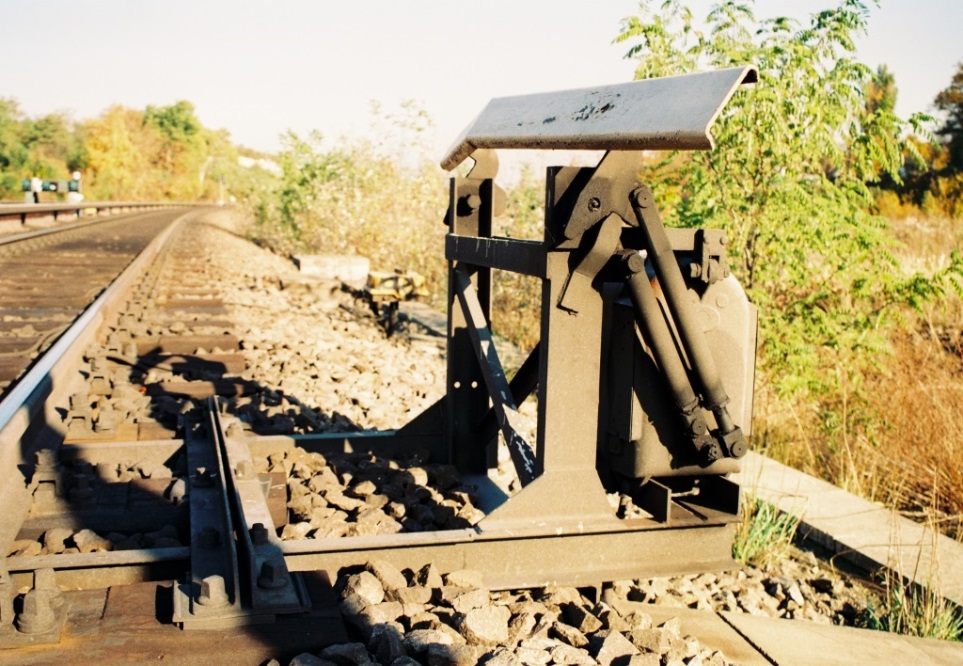 Fbv
Fahrsperre
Notbremse
Druckluft 5 bar
Brems-/Löse
Schütz
Hilfsluftbeh.
Bremszyl.
Steuerventil
Fbv
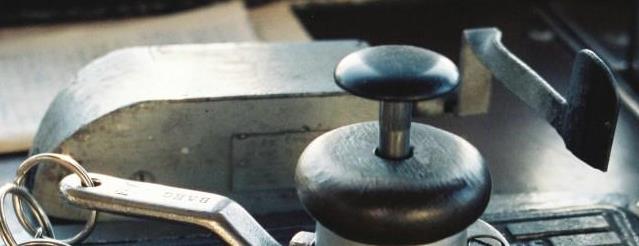 Fahrsperre
Sifa
Notbremse
Druckluft 5 bar
Stromschiene 750 V
Schalter
Stromabnehmer
Steuerstrom
Steuerstromsicherung
Steuerstromschalter
Fahrschalter
Richtungswender
Magnetventil
Türen
Wagenabschalter
Hauptschütz
Brems-/Löse
Schütz
Wagenhauptsicherung
Schaltwerk
Widerstände
Hilfsluftbeh.
Hilfstrom-selbstauslöser
Bremszyl.
Steuerventil
Fahrmotore
Kompressor
Fbv
Licht
Wischer
Fahrsperre
Heizung
Tyfon
Sifa
Notbremse
Druckluft 8 bar
Druckluft 5 bar
Fahrschiene
Steuerleitung 1—6          7-12
Stromschiene 750 V
Schalter
Stromabnehmer
Steuerstromschalter
Steuerstromsicherung
Fahrschalter
Richtungswender
Magnetventil
Türen
Wagenabschalter
Hauptschütz
Brems-/Löse
Schütz
Wagenhauptsicherung
Schaltwerk
Widerstände
Hilfsluftbeh.
Hilfstomselbstauslöser
Bremszyl.
Steuerventil
Fahrmotore
Kompressor
Fbv
Umformer
Wischer
Fahrsperre
Licht 220 V~
Tyfon
Sifa
Notbremse
Heizung 220 V~
Druckluft 8 bar
Druckluft 5 bar
Batterie 110 V-
Fahrschiene
Steuerleitung 1—5       6—12
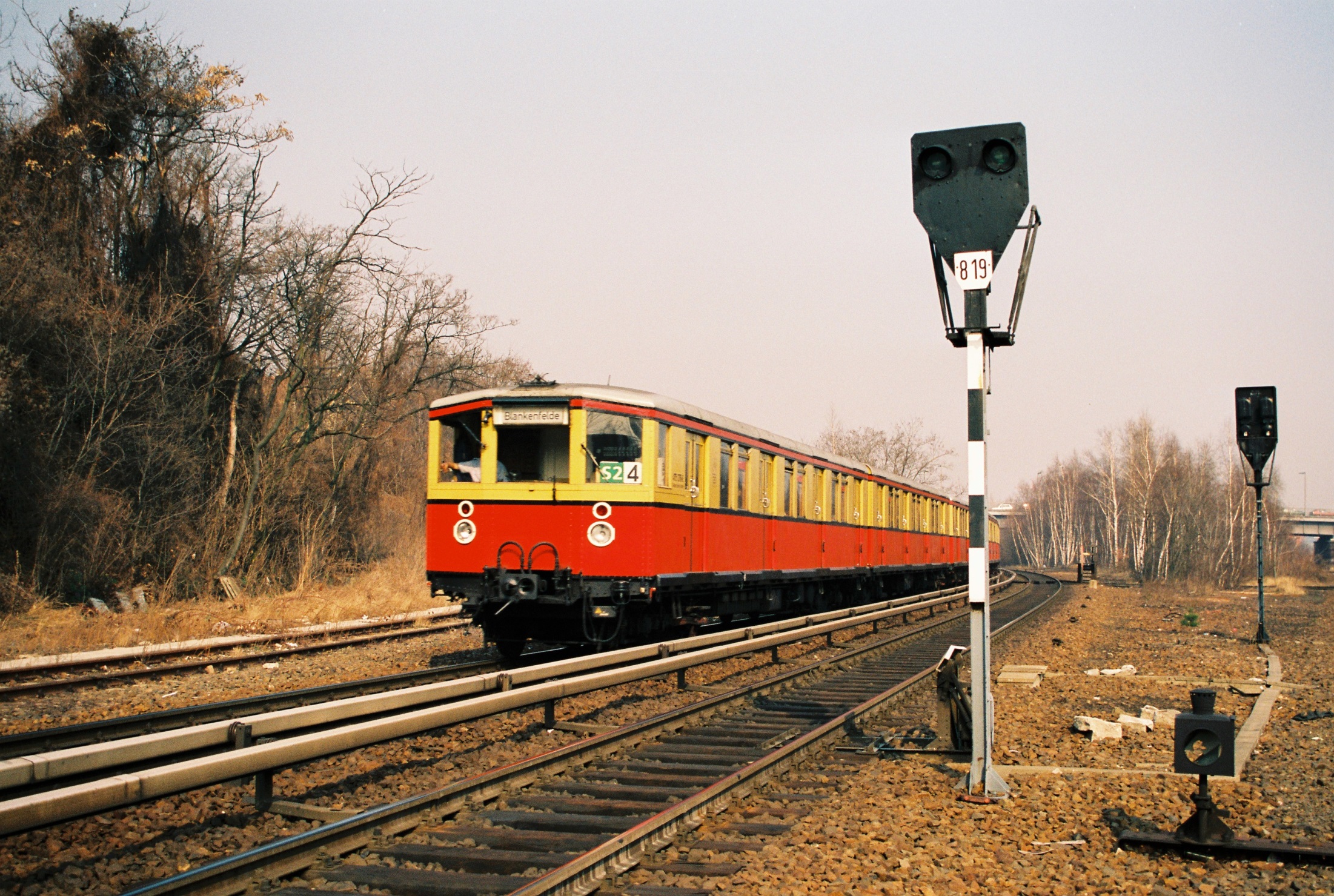